Normas Básicas de Control  Interno – NOBACI
Julio 2017
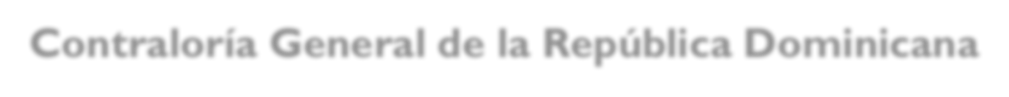 Contraloría General de la República Dominicana
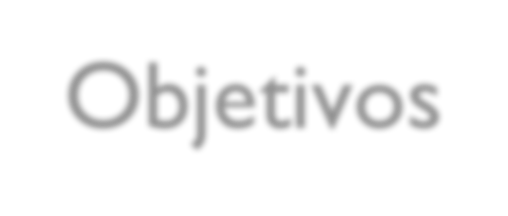 Objetivos
Los conocimientos adquiridos en este seminario  contribuirán a que los participantes:
Profundicen	y aclaren conceptos sobre la  estructura de las NOBACI
Desarrollen habilidad para la implementación de  la NOBACI II: Valoración y Administración de  Riesgos
Aclaren inquietudes sobre las NOBACI y el  proceso de auto-diagnóstico del Sistema de  Control Interno Institucional (SCII)
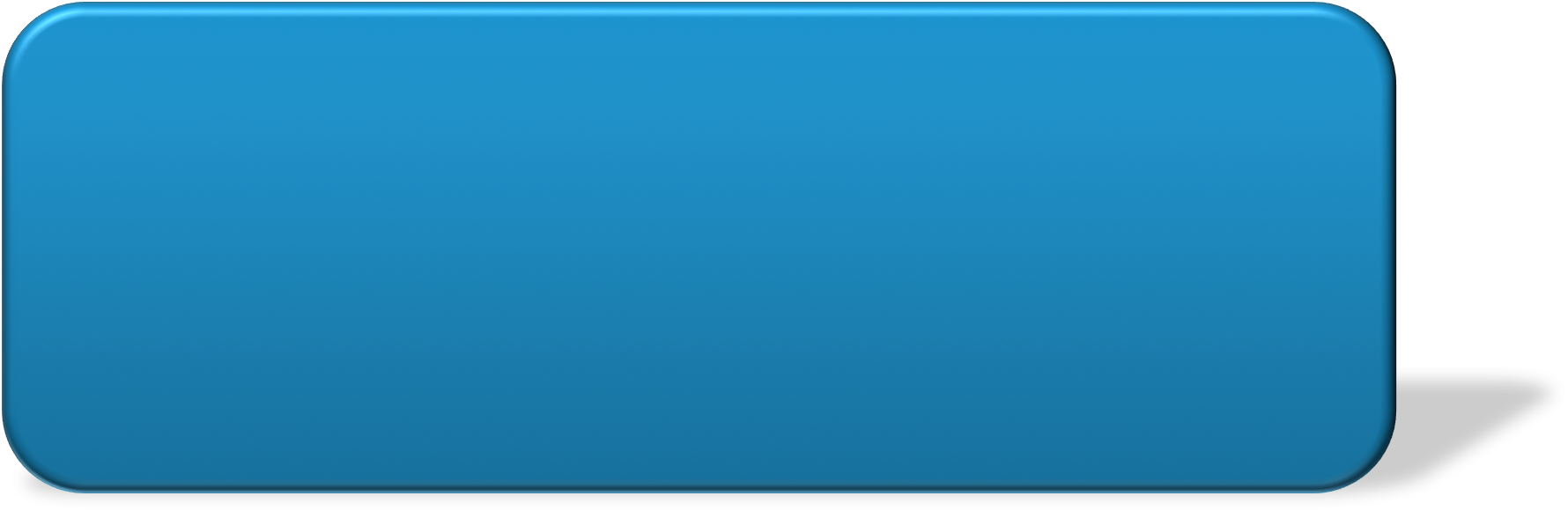 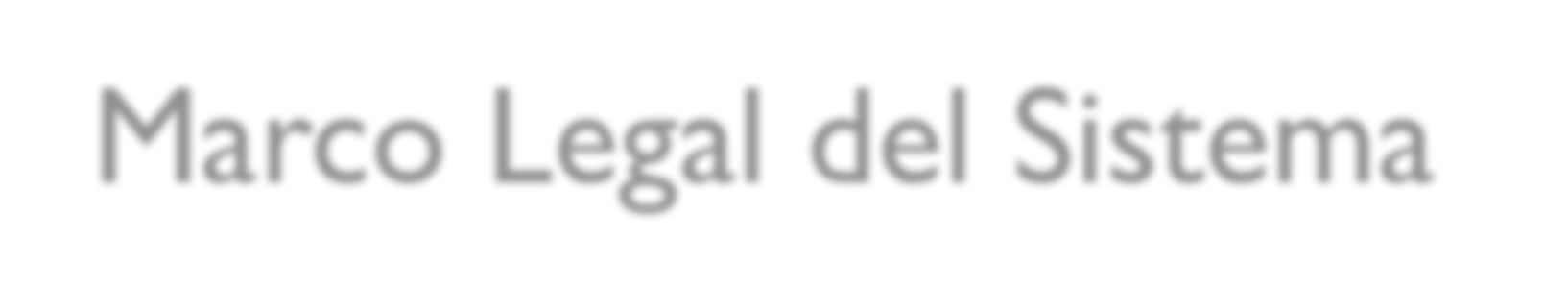 Marco Legal del Sistema
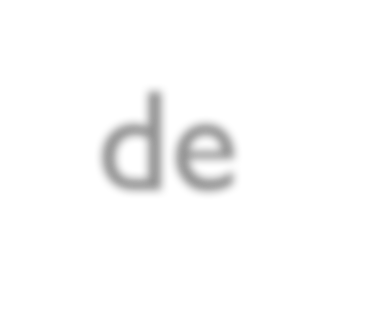 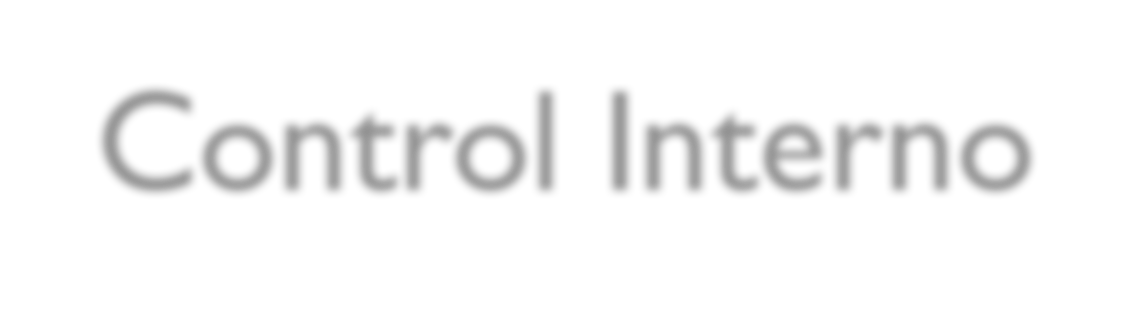 de Control Interno
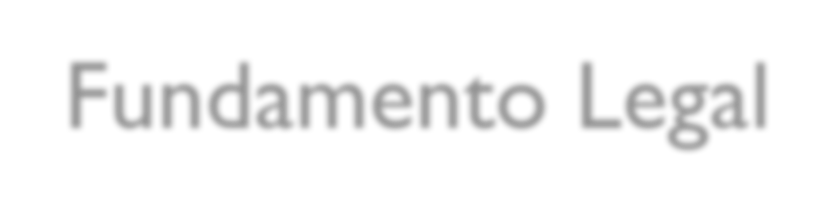 Fundamento Legal
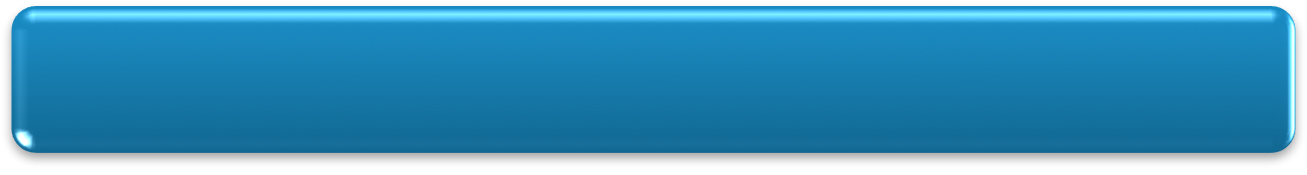 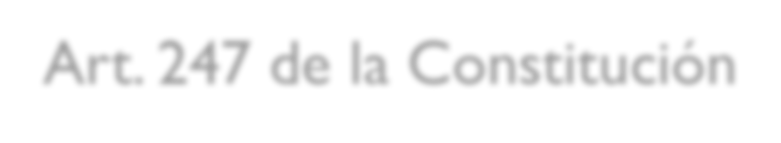 Art. 247 de la Constitución

«La Contraloría General de la República es el órgano del  Poder Ejecutivo rector del control interno…»
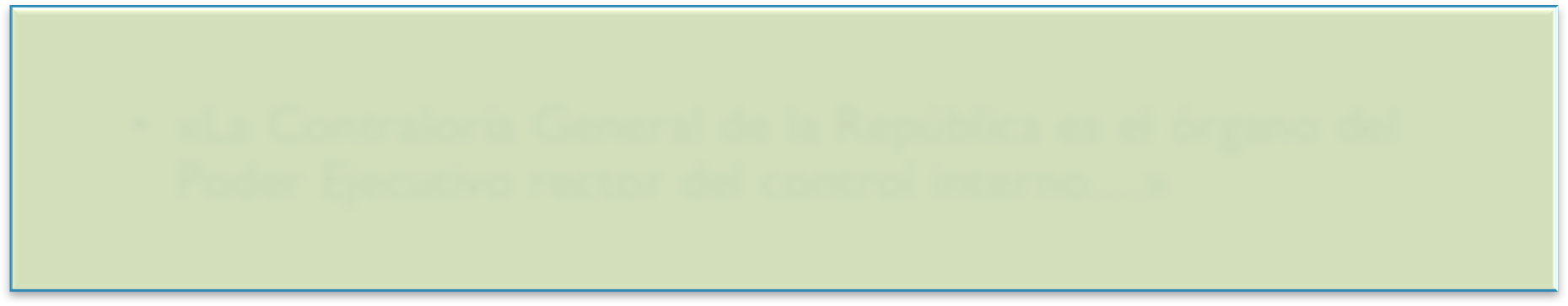 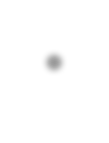 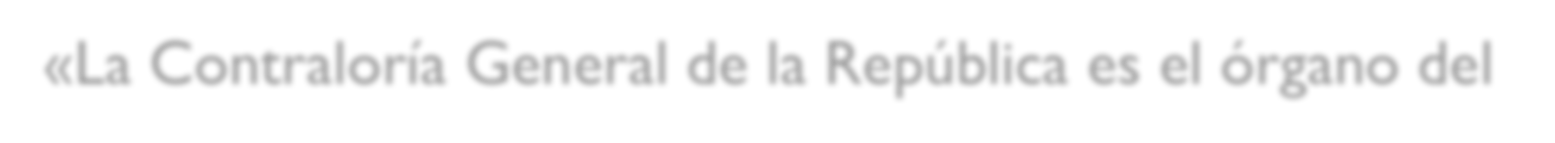 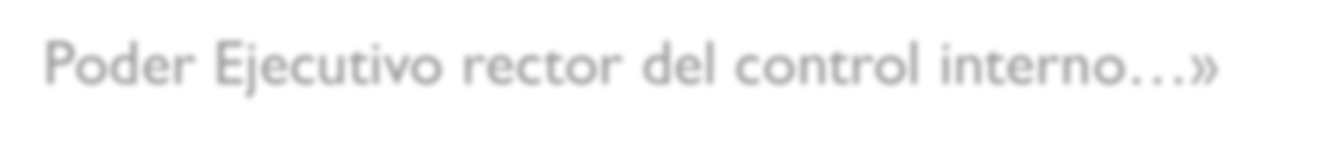 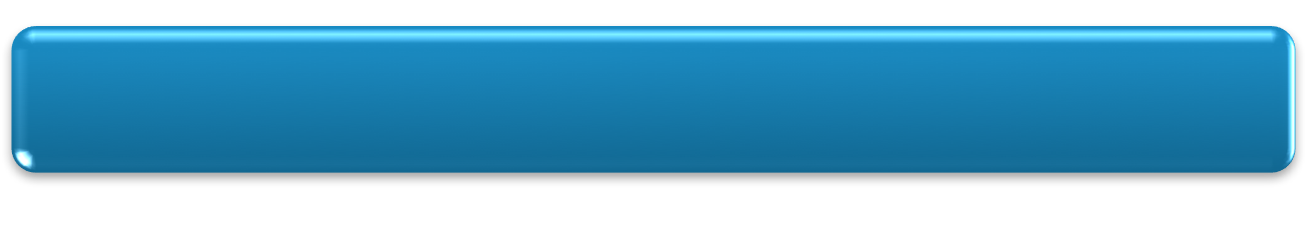 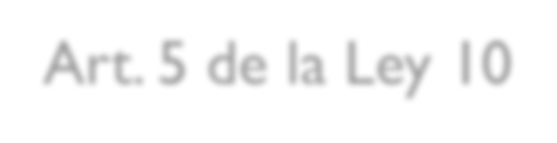 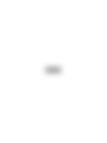 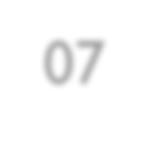 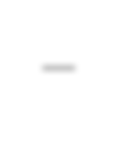 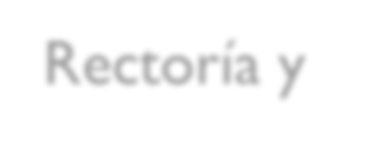 Art. 5 de la Ley 10-07 – Rectoría y
Atribuciones
Definir, emitir y desarrollar los principios rectores del
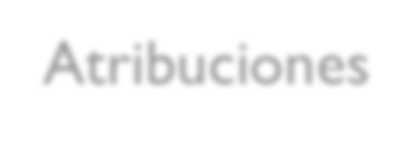 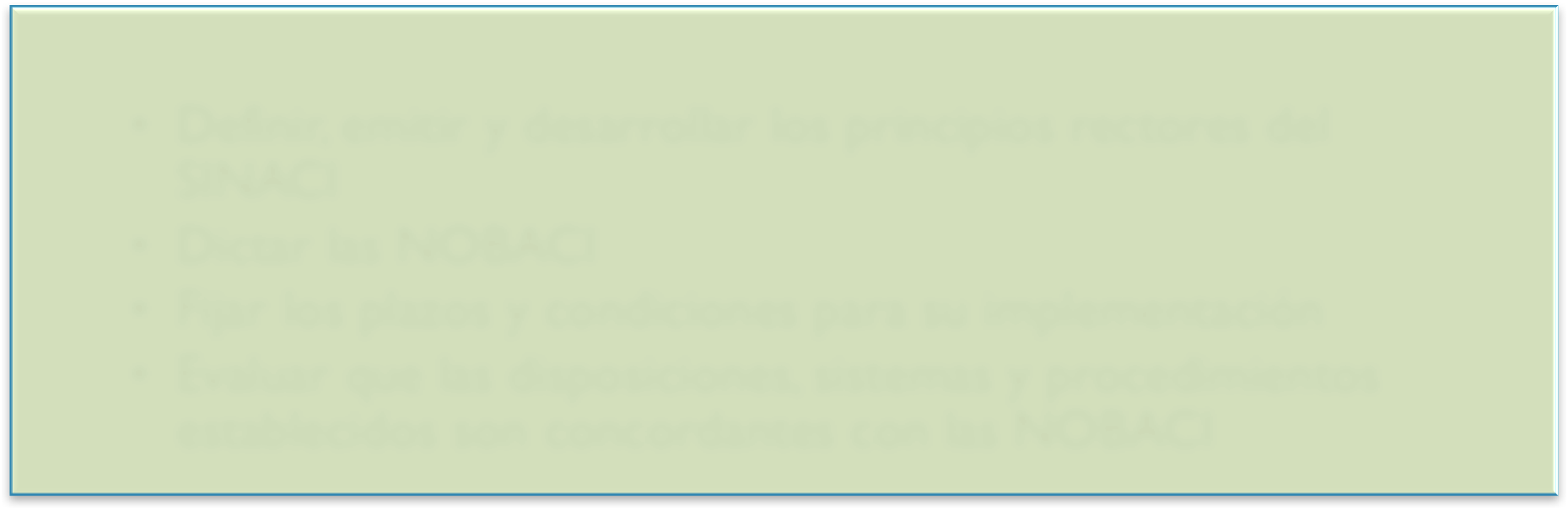 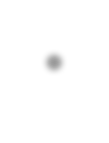 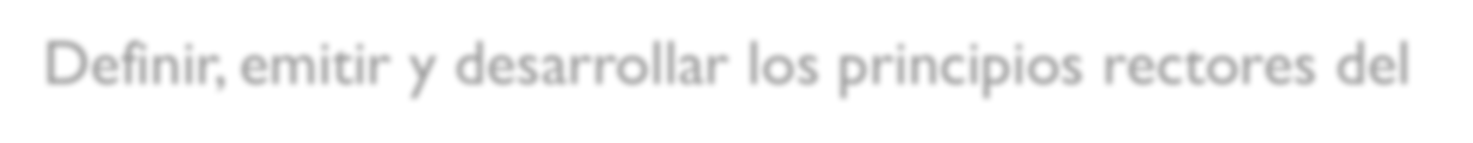 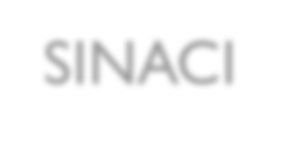 SINACI
Dictar las NOBACI
Fijar los plazos y condiciones para su implementación
Evaluar que las disposiciones, sistemas y procedimientos  establecidos son concordantes con las NOBACI
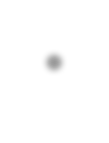 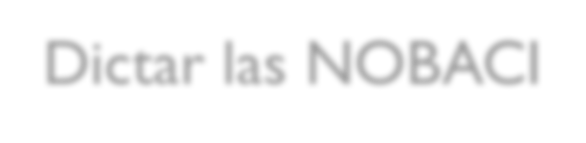 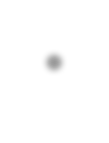 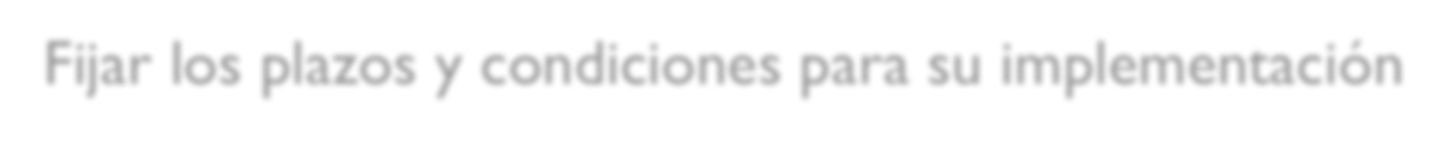 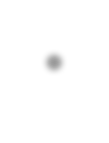 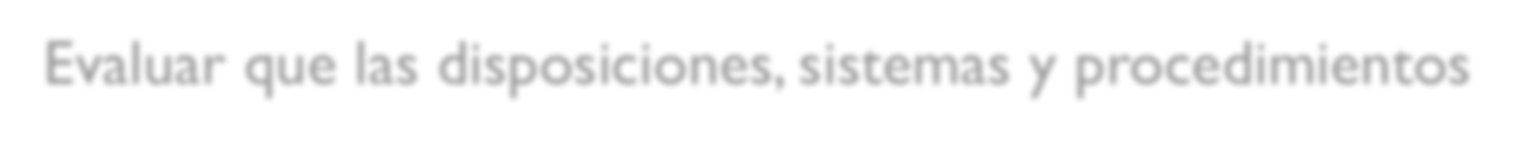 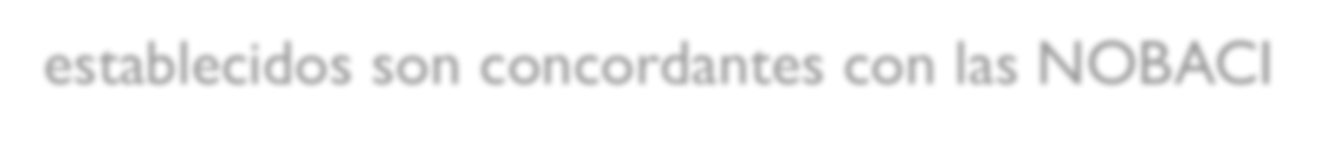 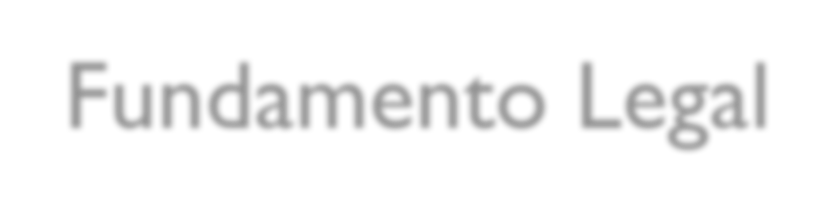 Fundamento Legal
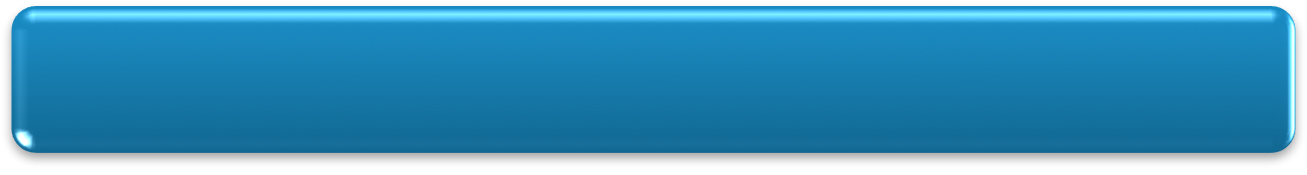 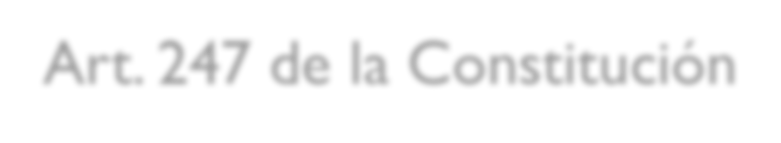 Ley 139-13 Orgánica de las FF.AA Art. 38 Párrafo II

«- Tanto el Ministerio de Defensa, como las instituciones militares, contarán con sistemas de planificación, desarrollo presupuestario y ejecución financiera, así como de los mecanismos de supervisión y control para estas actividades, procurando siempre avances en sus procesos de modernización, debiendo someterse al control administrativo y contable de la Contraloría General de la República y a las normas de la Dirección General de Presupuesto. »
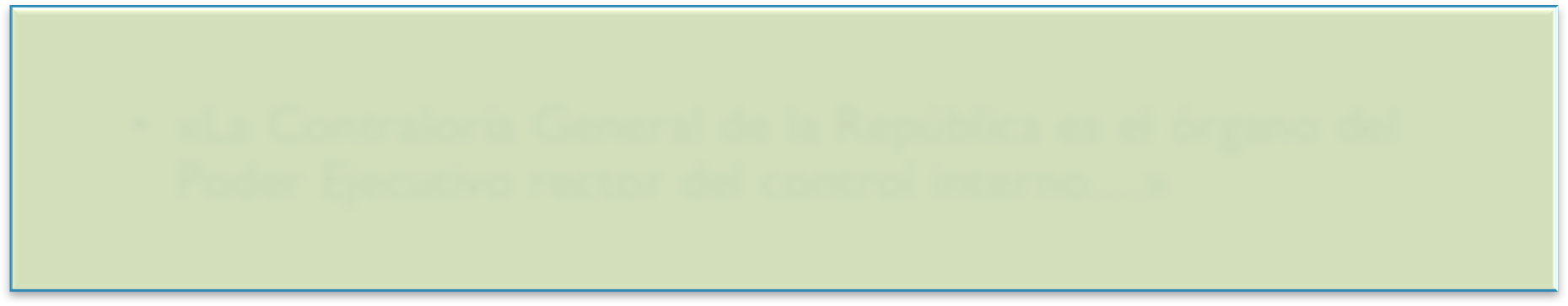 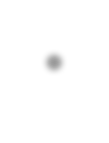 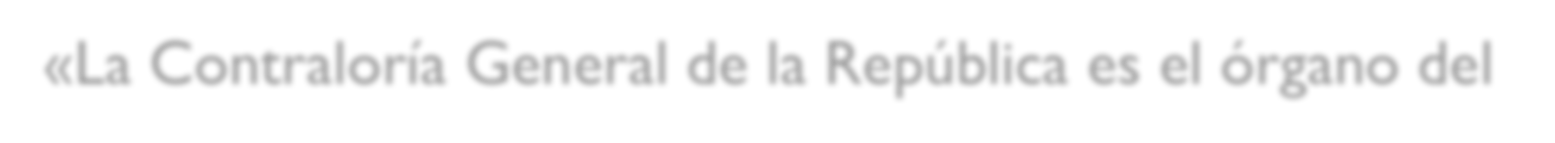 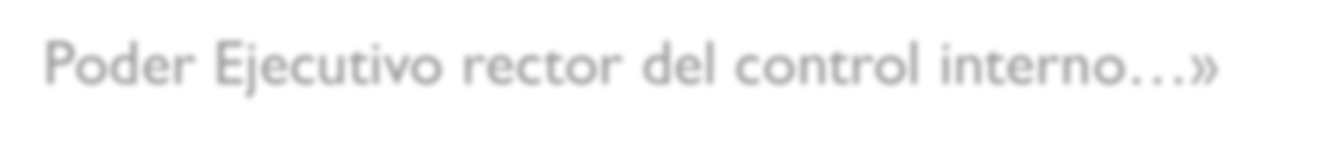 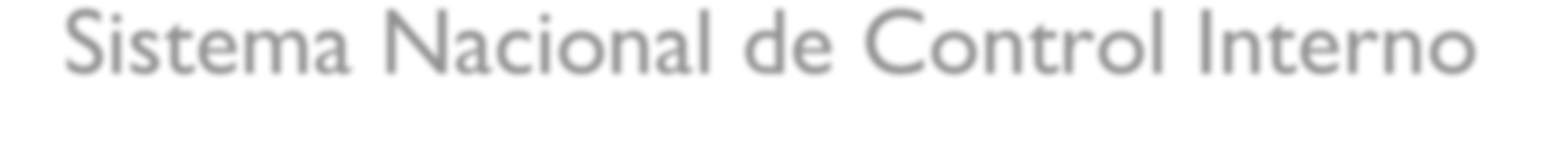 Sistema Nacional de Control Interno
- SINACI
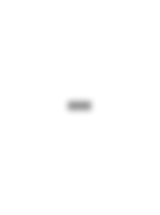 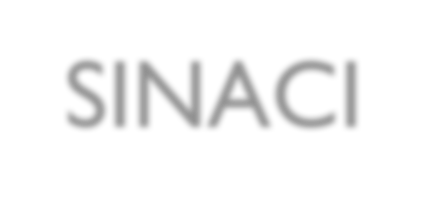 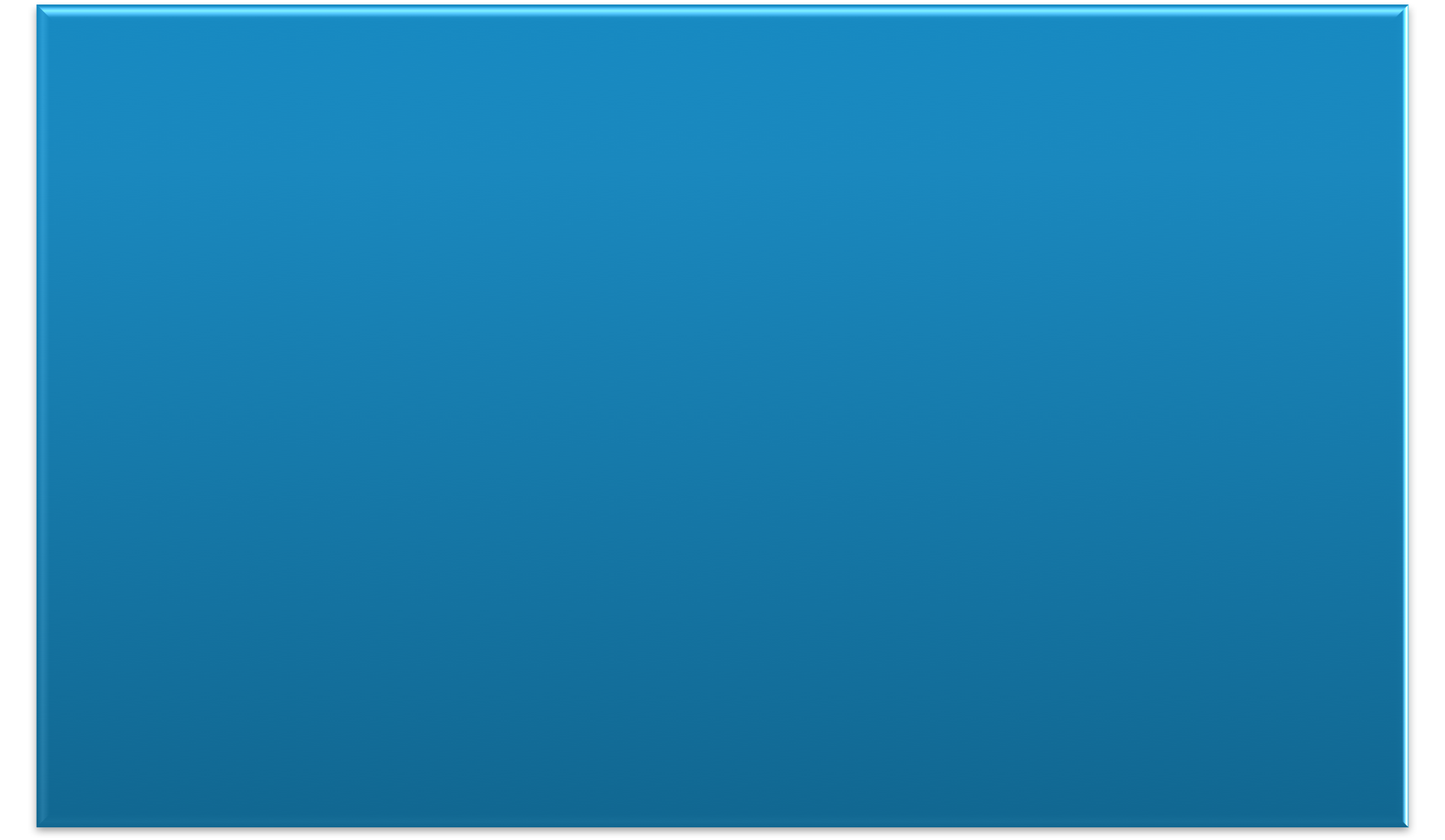 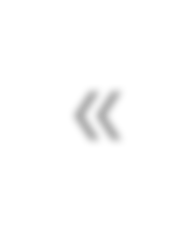 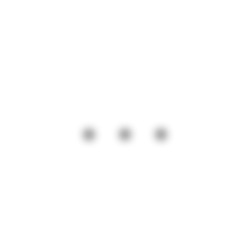 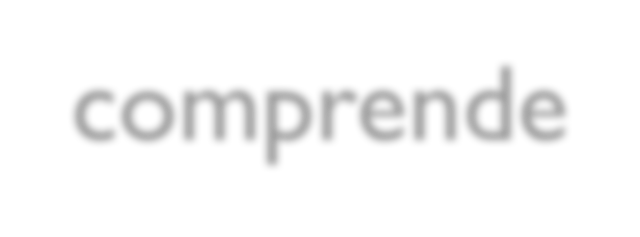 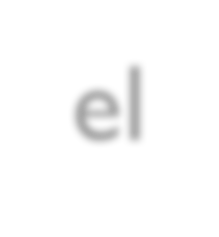 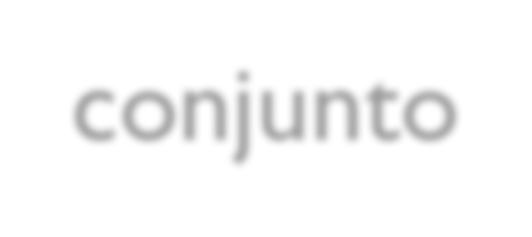 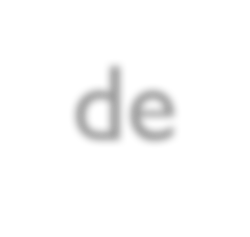 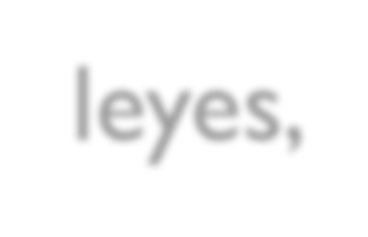 «… comprende el conjunto de leyes,  principios, normas, reglamentos,  métodos y procedimientos que regulan  el control interno de la gestión de  quienes administran o reciban recursos  públicos en las entidades y organismos  sujetas al ámbito de esta ley…»
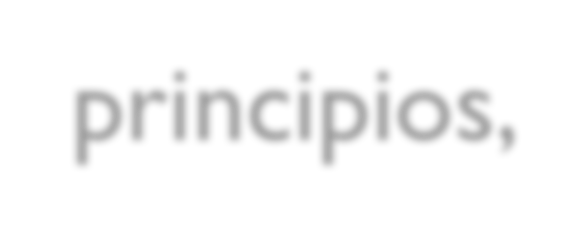 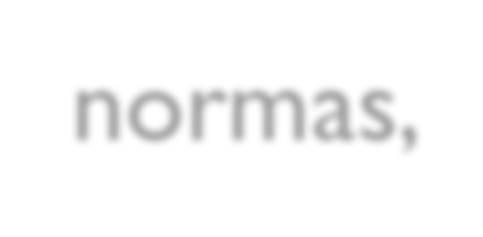 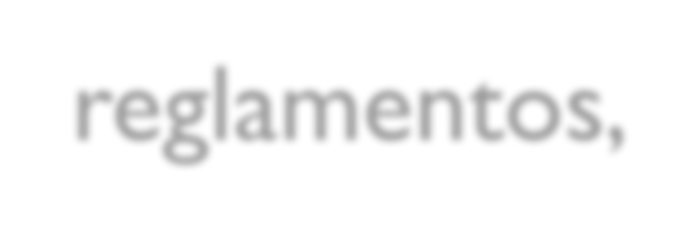 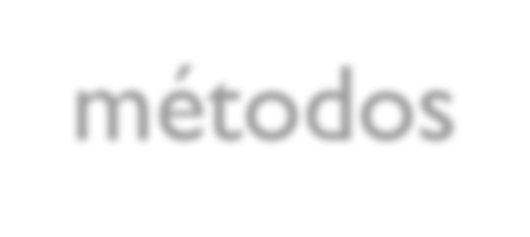 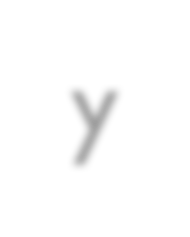 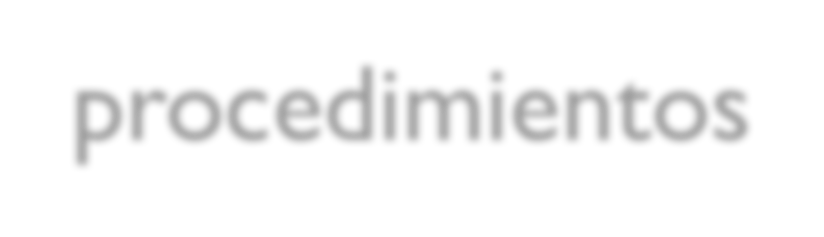 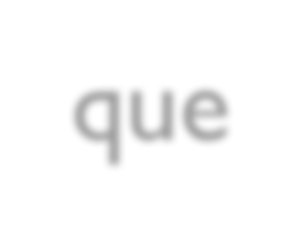 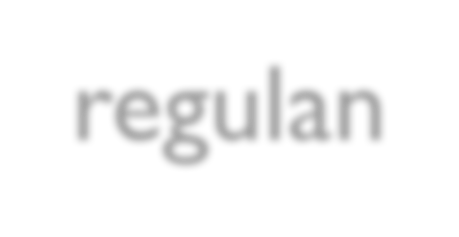 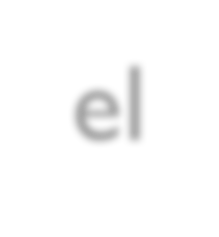 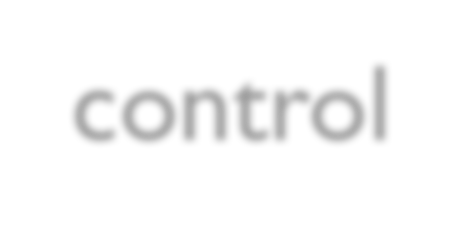 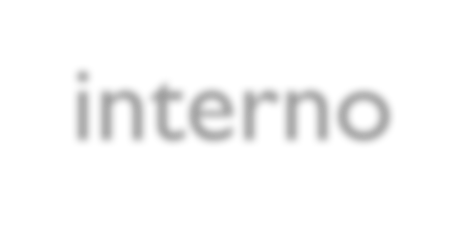 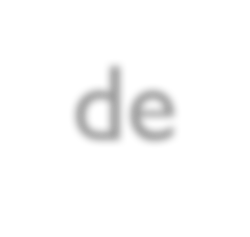 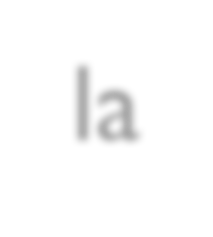 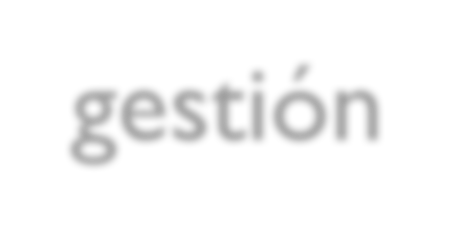 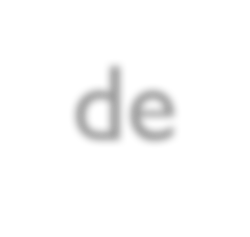 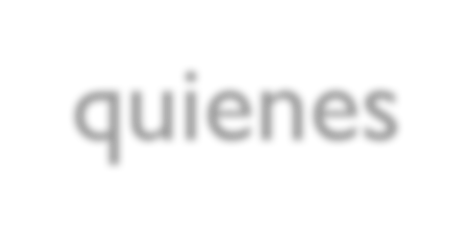 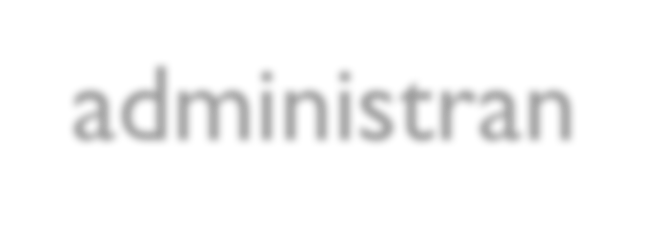 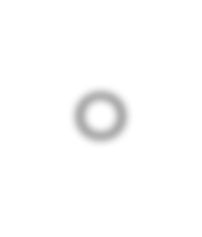 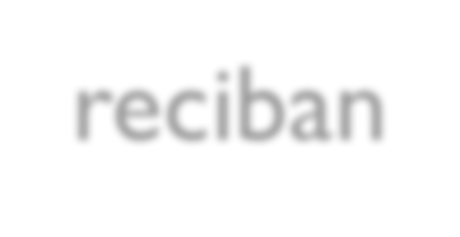 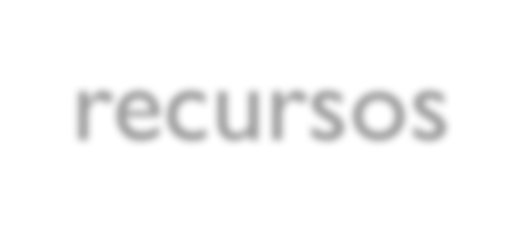 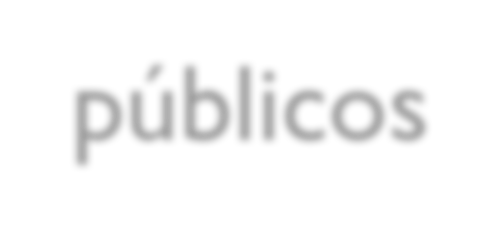 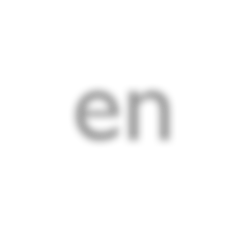 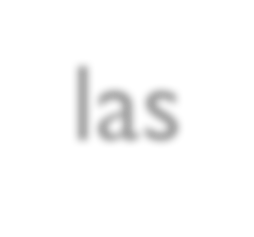 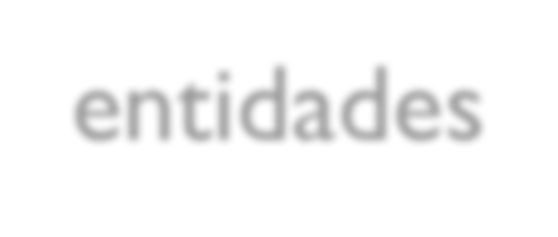 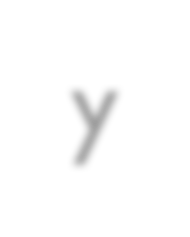 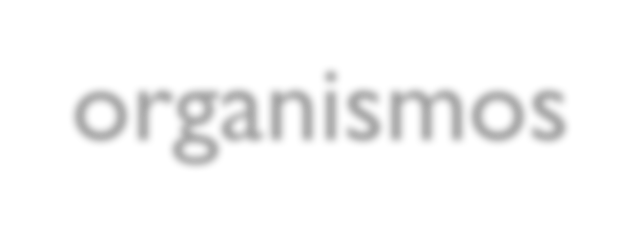 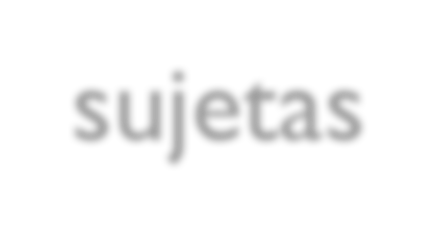 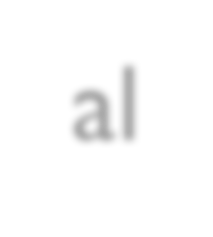 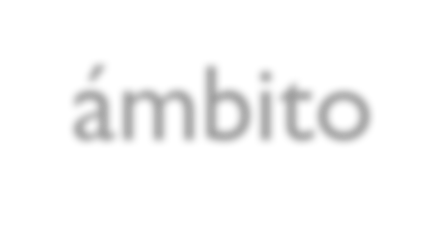 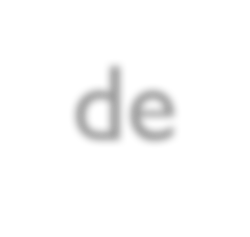 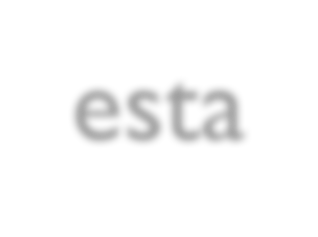 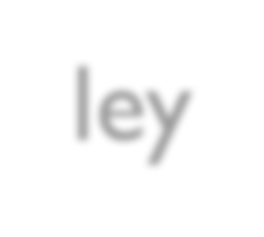 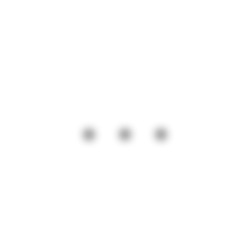 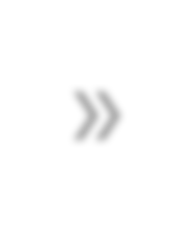 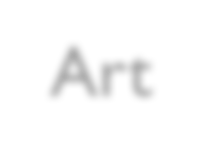 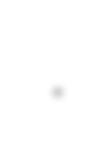 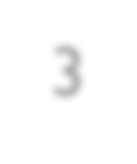 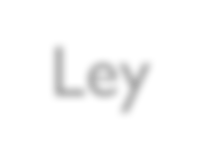 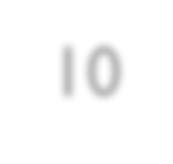 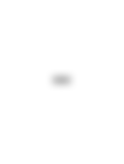 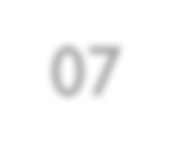 Art. 3 Ley 10-07
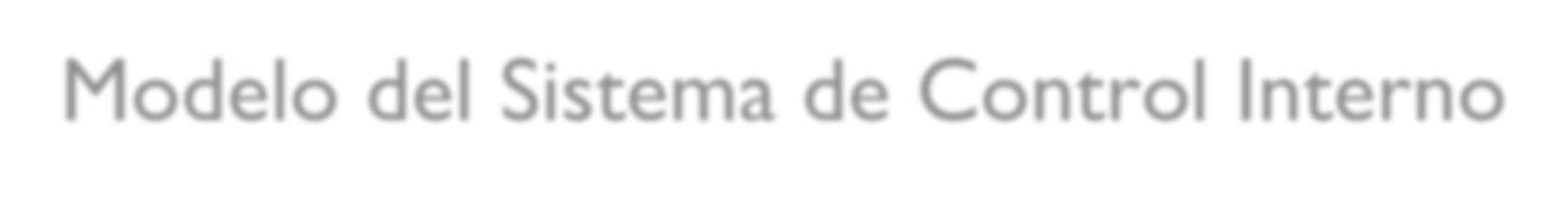 Modelo del Sistema de Control Interno
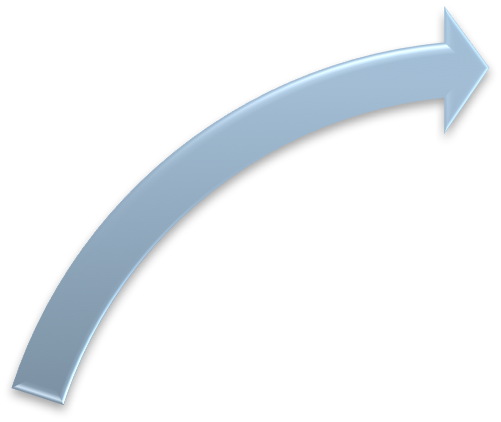 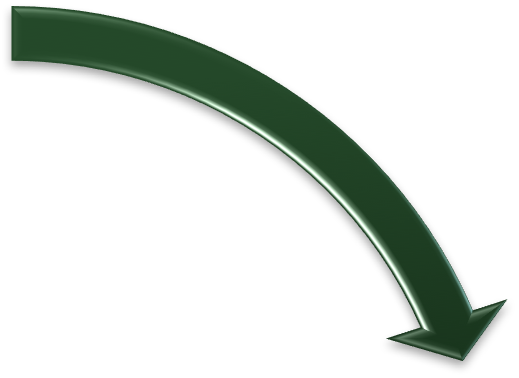 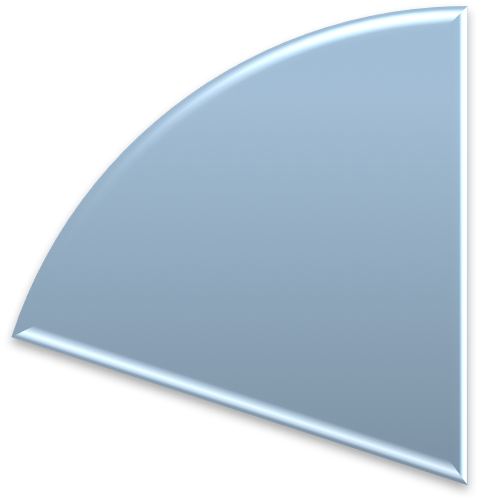 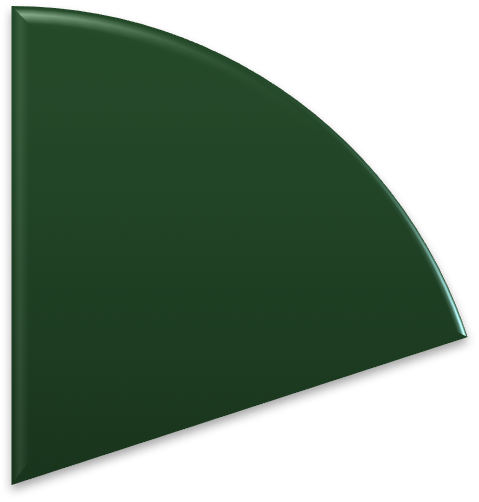 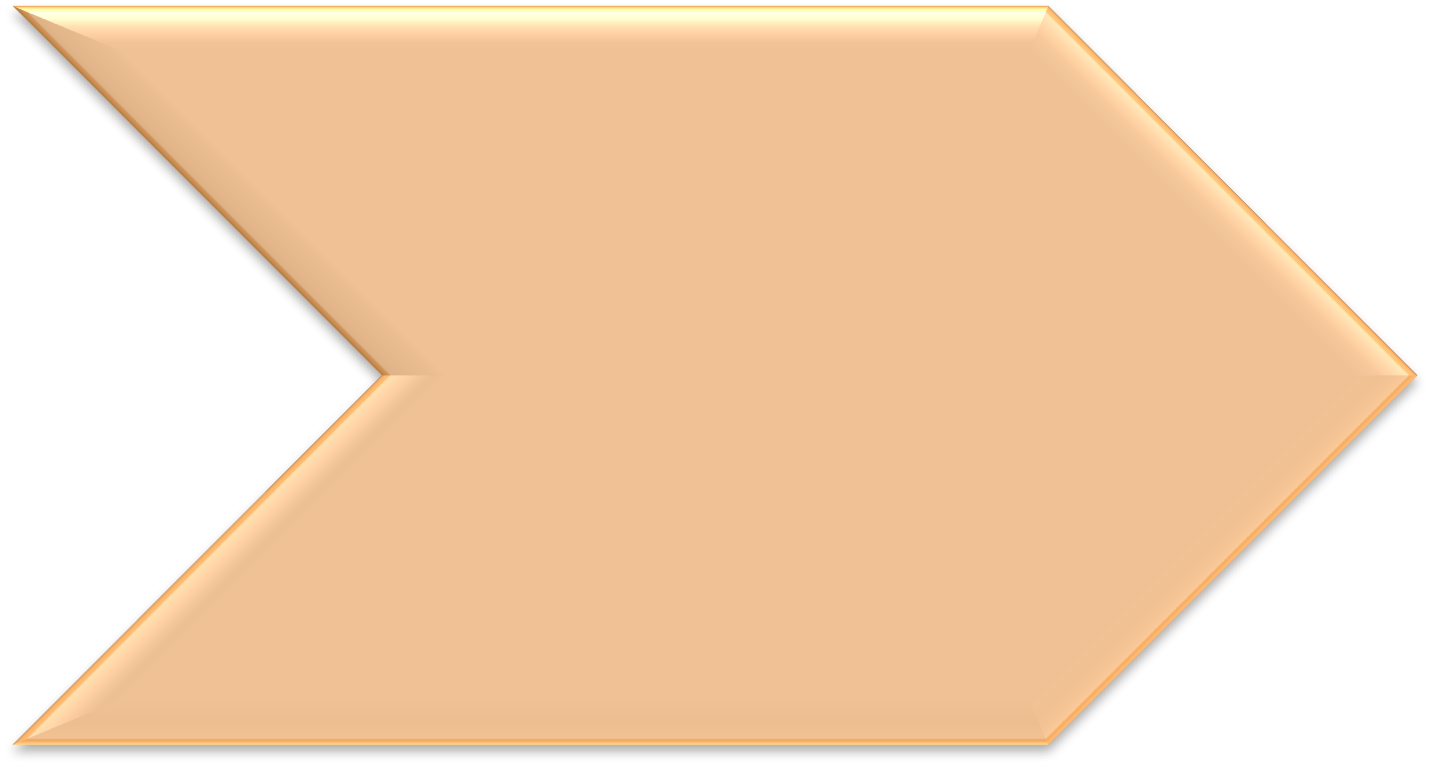 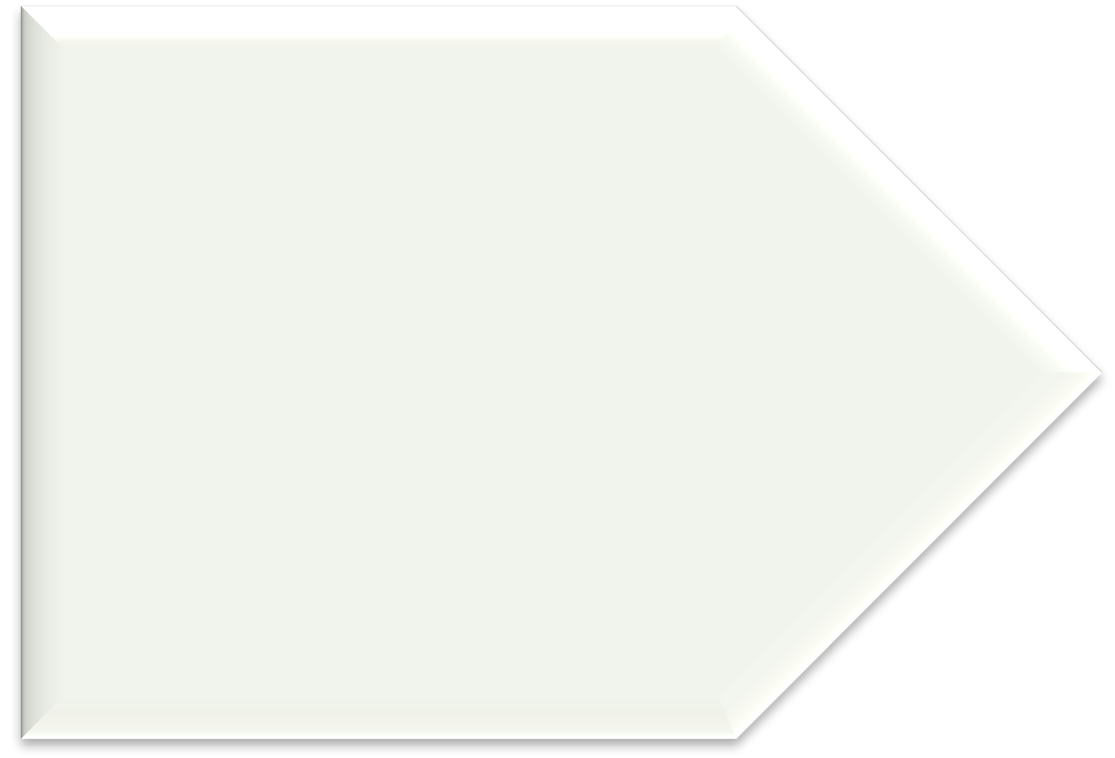 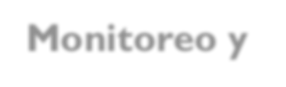 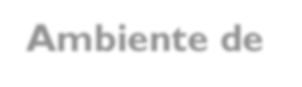 Monitoreo y  Evaluación
Ambiente de  Control
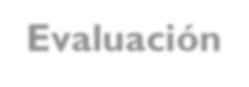 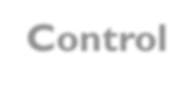 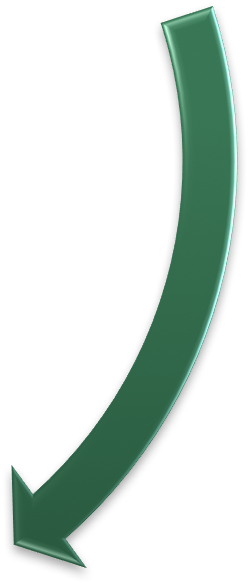 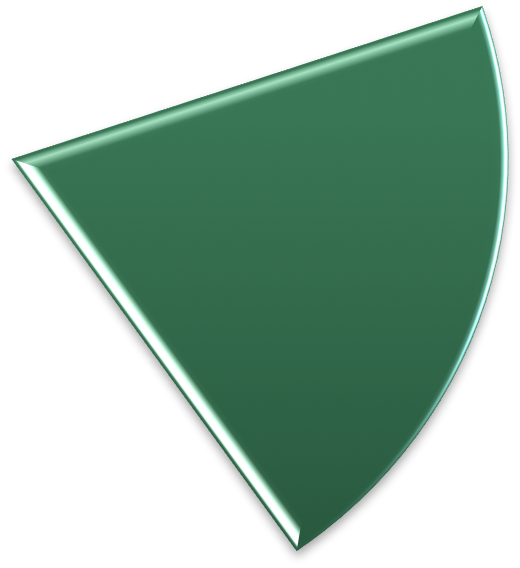 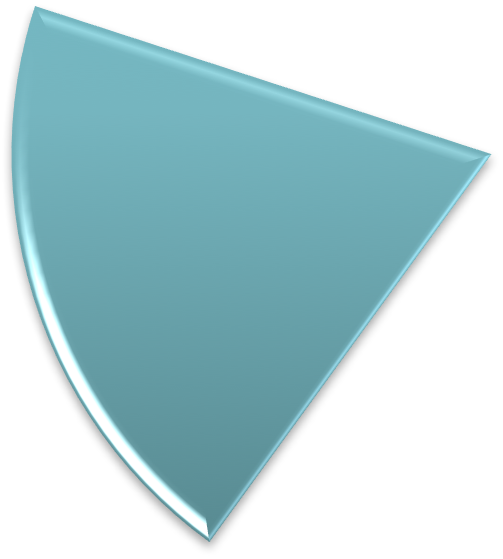 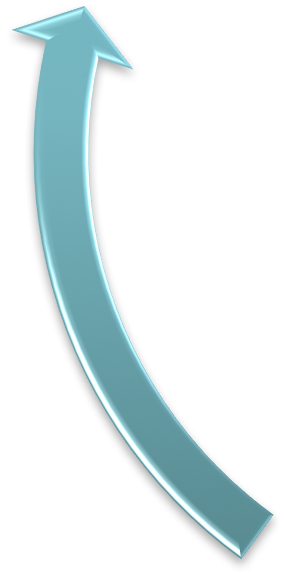 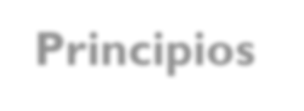 Principios  del
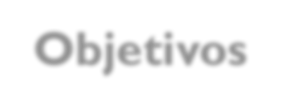 Objetivos
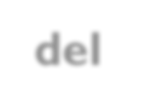 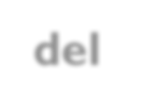 del  Sistema
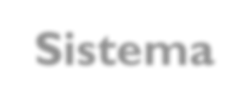 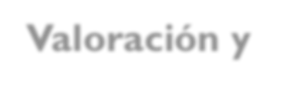 Sistema
Valoración y  Administración  de Riesgos
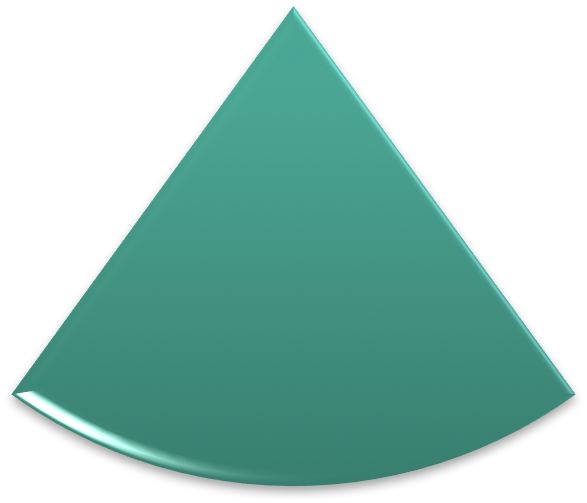 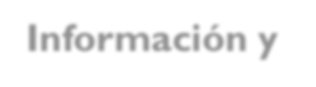 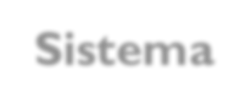 Información y  Comunicación
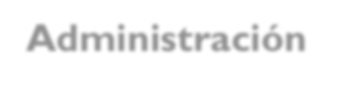 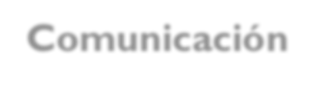 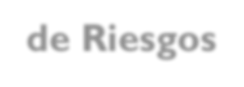 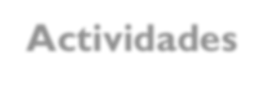 Actividades  de Control
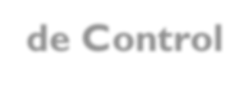 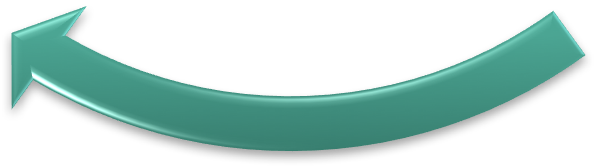 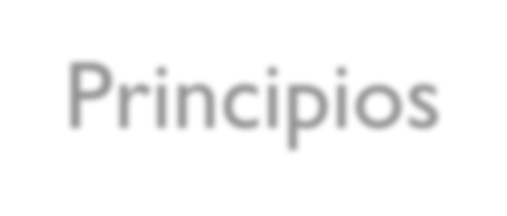 Principios
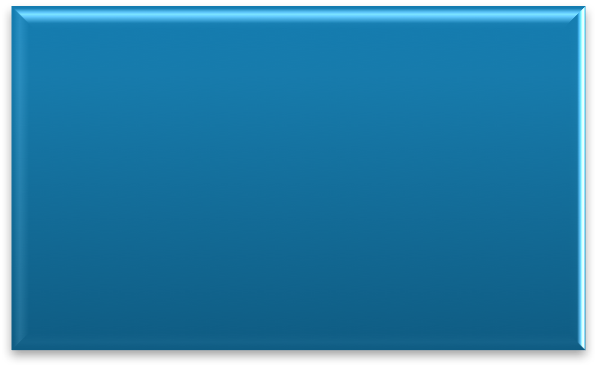 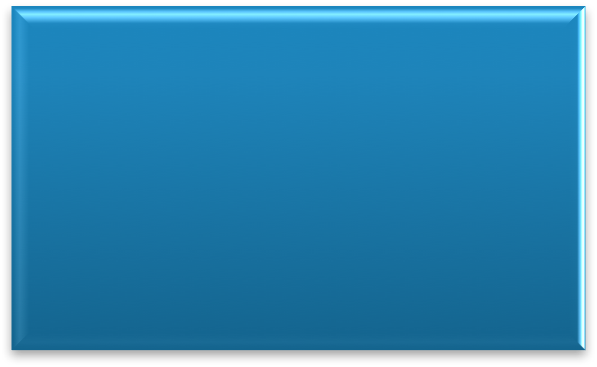 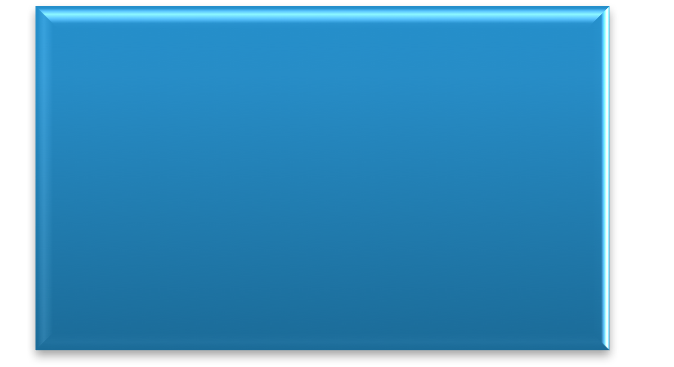 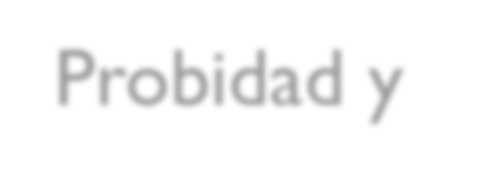 Probidad y
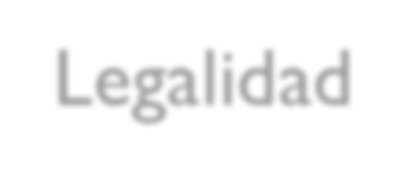 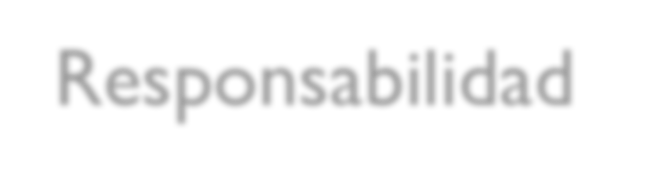 Legalidad
Responsabilidad
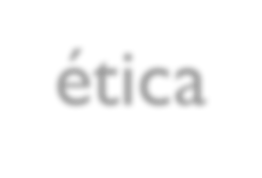 ética
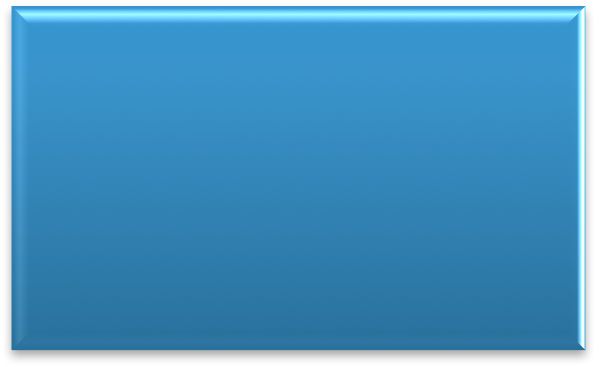 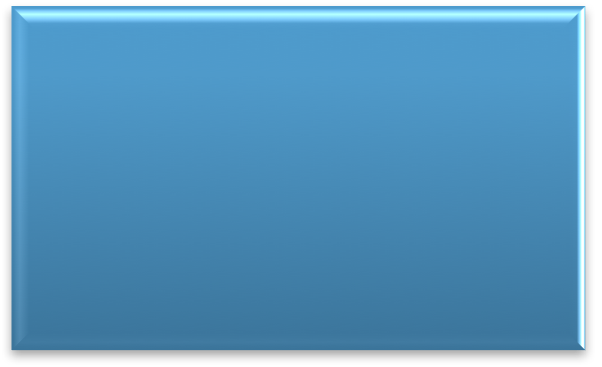 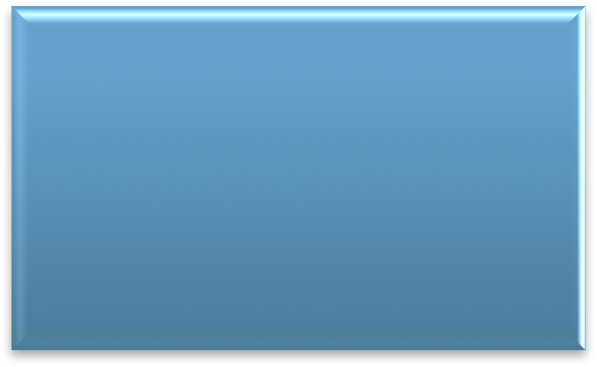 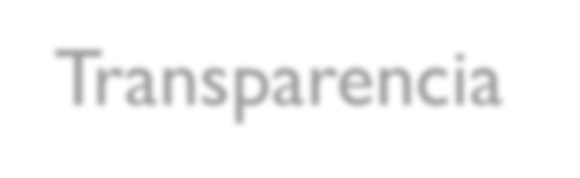 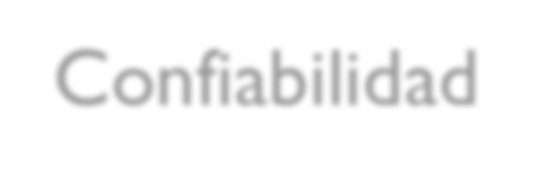 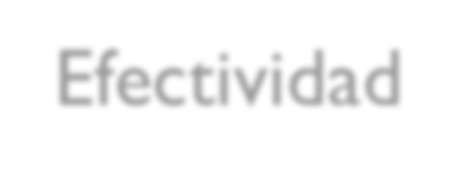 Transparencia
Confiabilidad
Efectividad
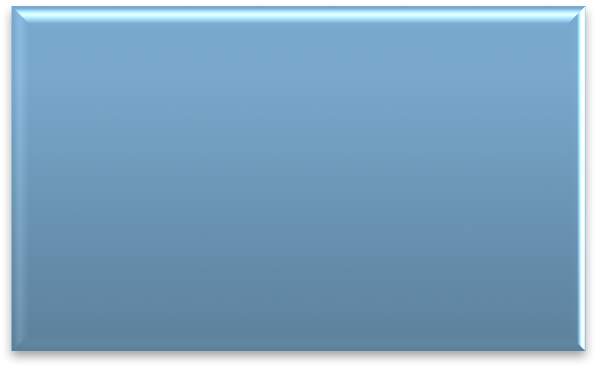 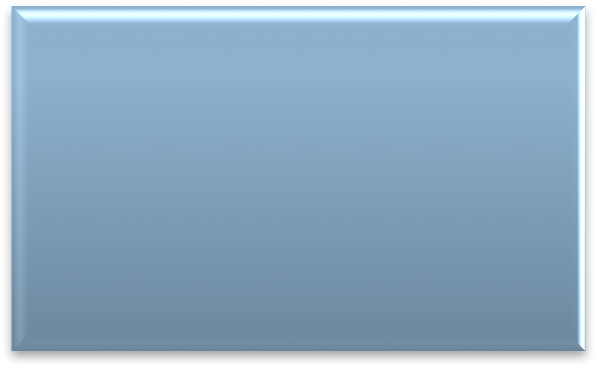 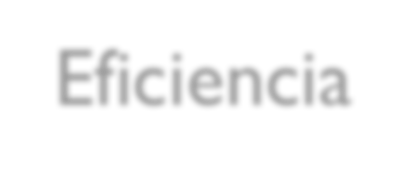 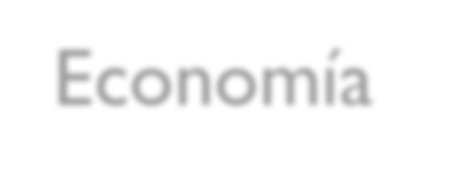 Eficiencia
Economía
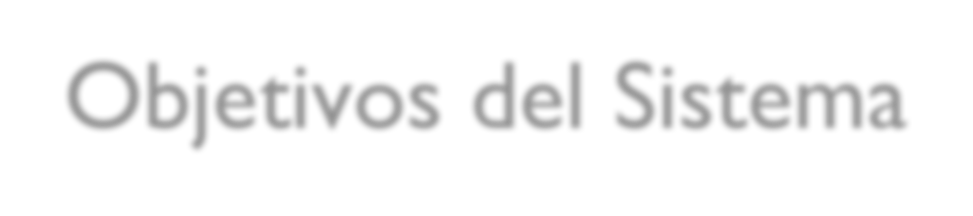 Objetivos del Sistema
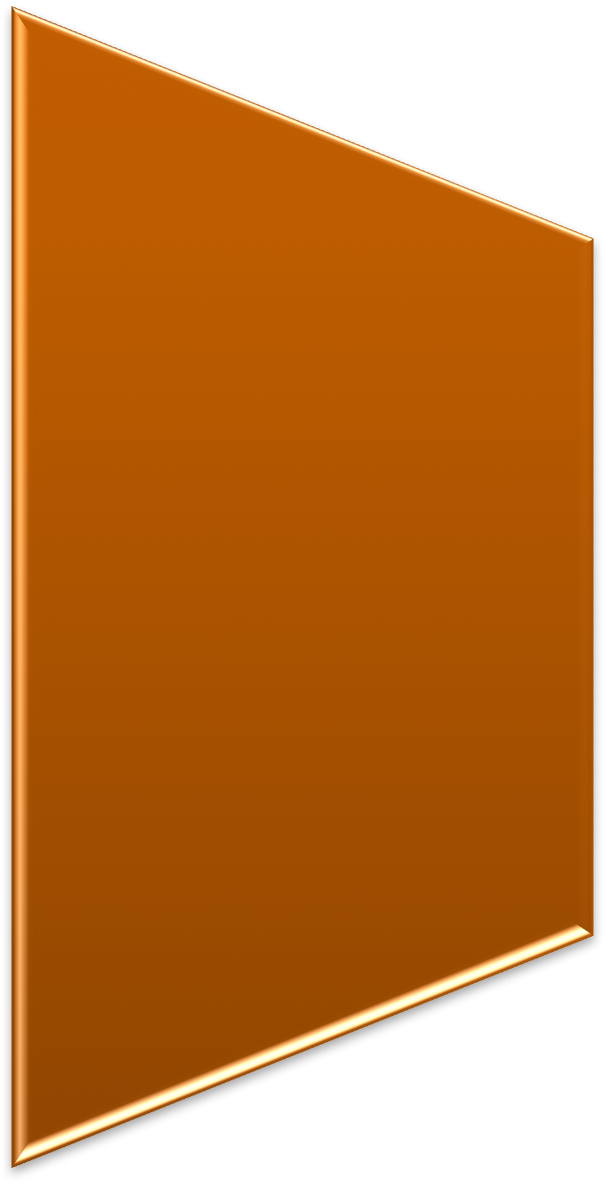 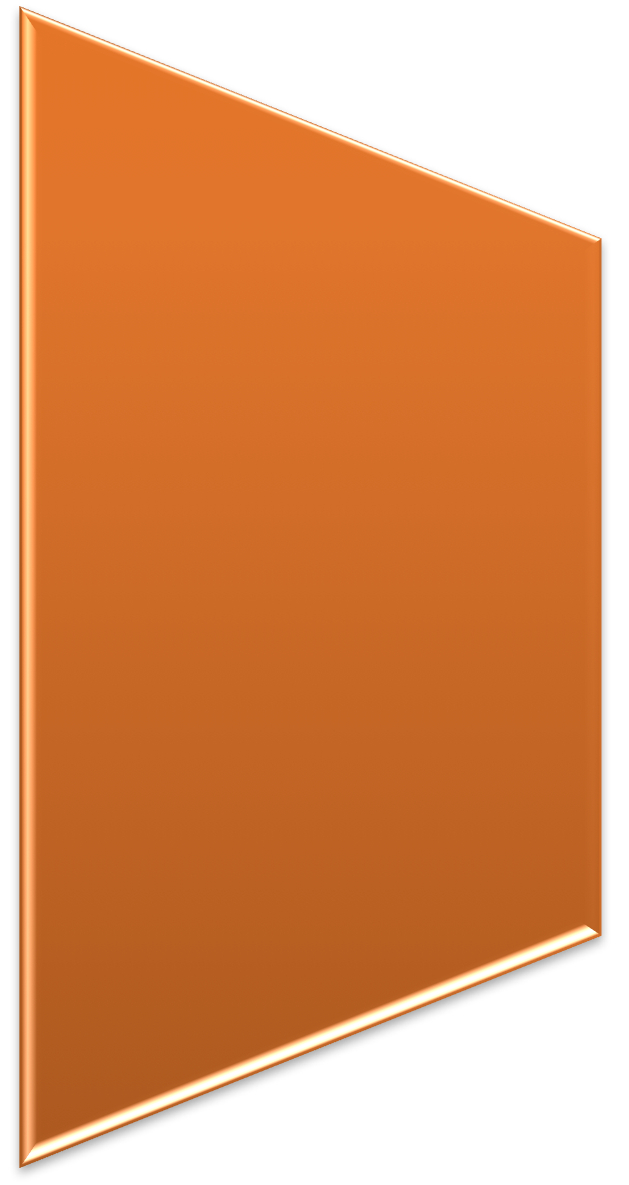 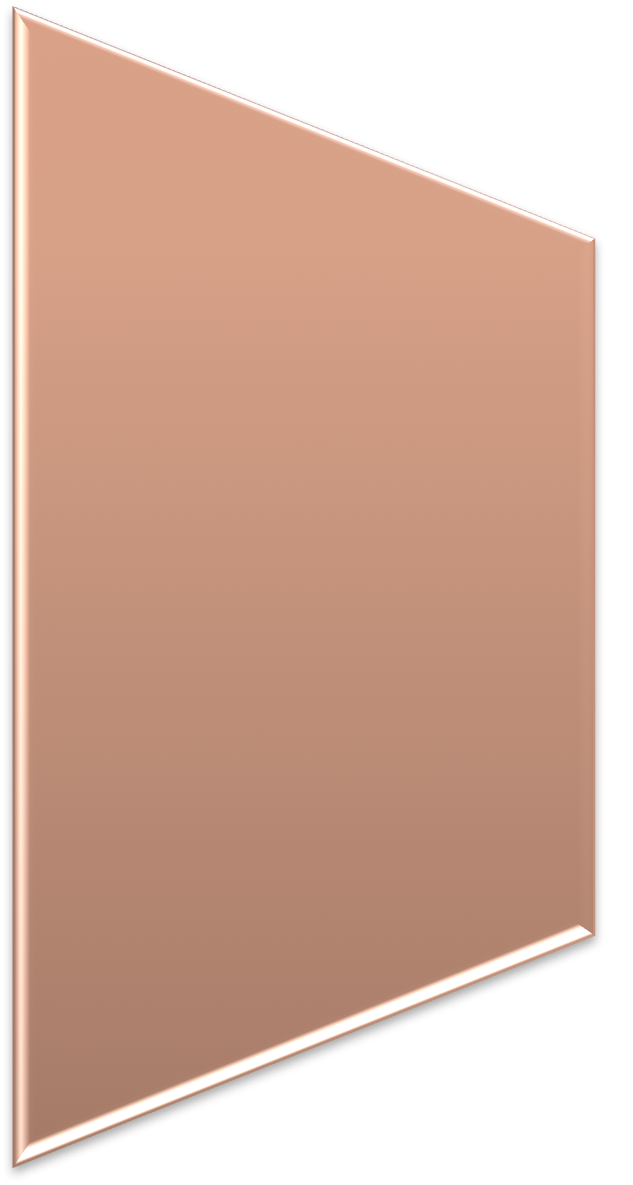 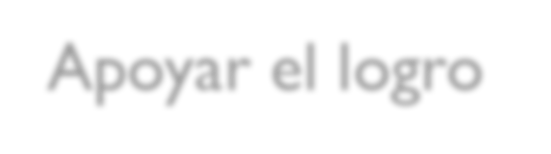 Apoyar el logro  de objetivos y
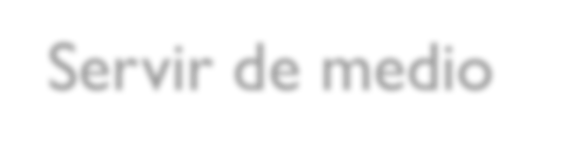 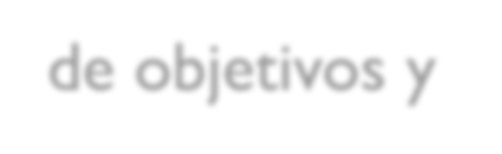 Servir de medio
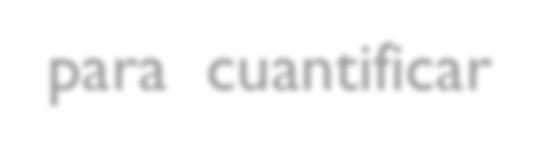 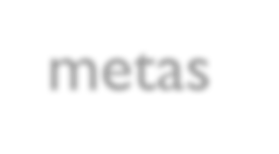 para	cuantificar  factores de riesgo
metas  relacionadas con:
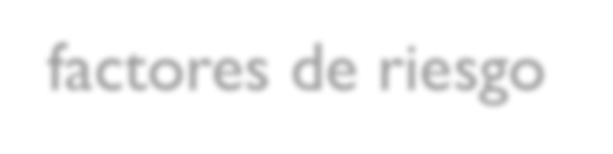 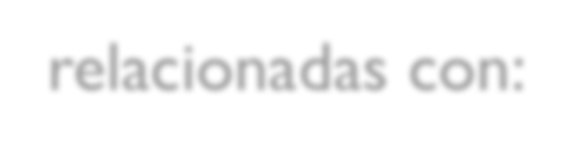 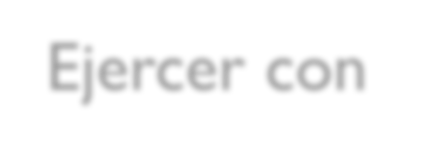 Ejercer con  uniformidad el
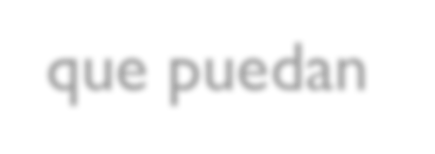 que puedan  afectar a las
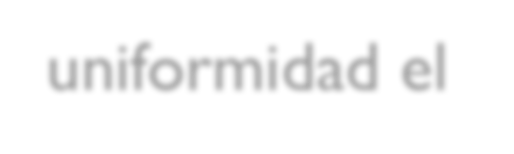 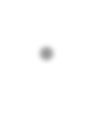 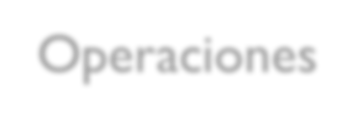 Operaciones
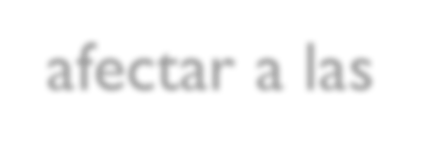 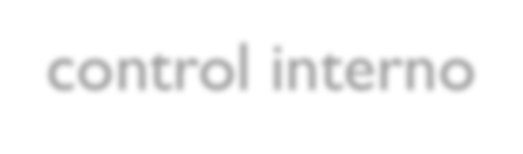 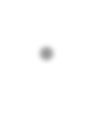 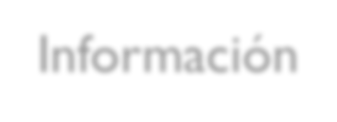 control interno
Información
Cumplimiento legal
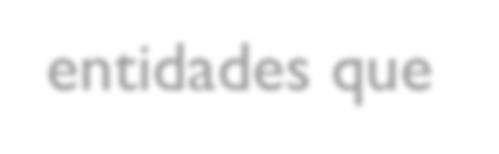 entidades que  conforman el
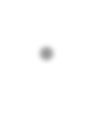 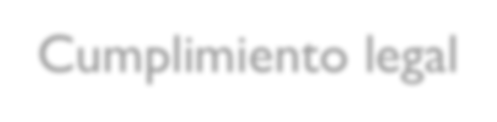 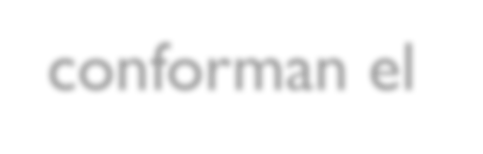 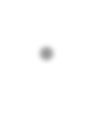 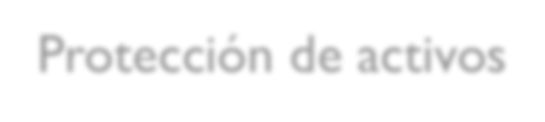 Protección de activos
Protección del medio  ambiente
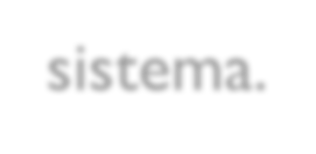 sistema.
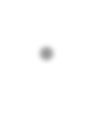 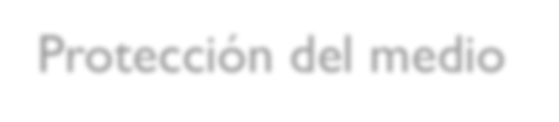 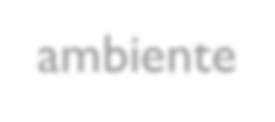 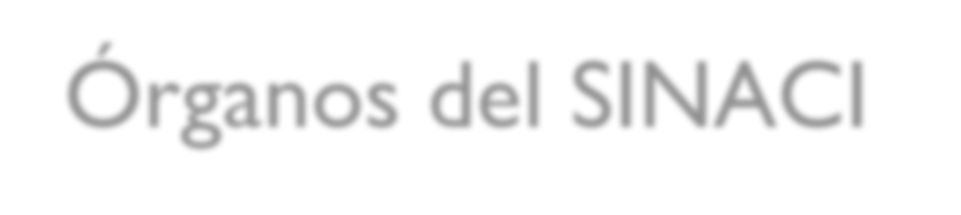 Órganos del SINACI
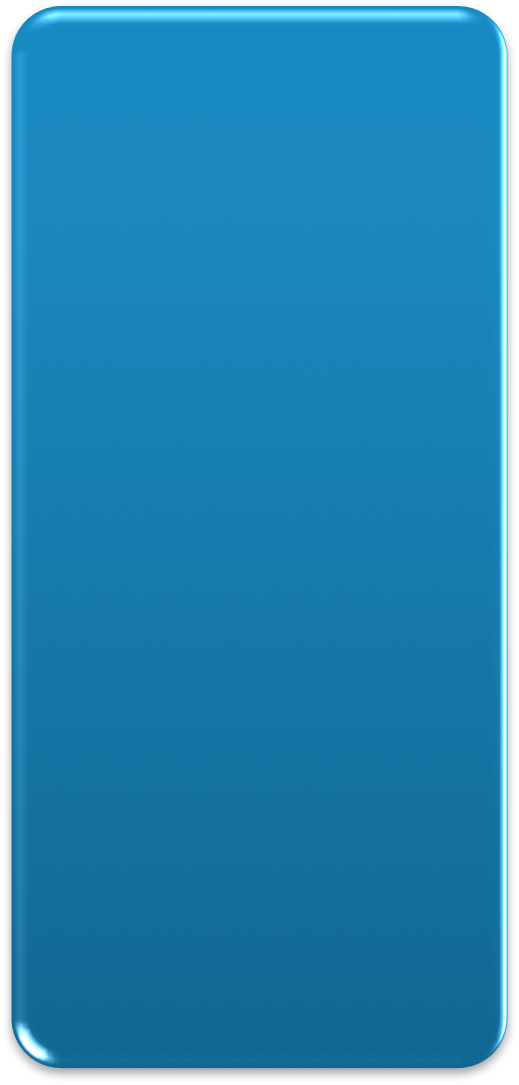 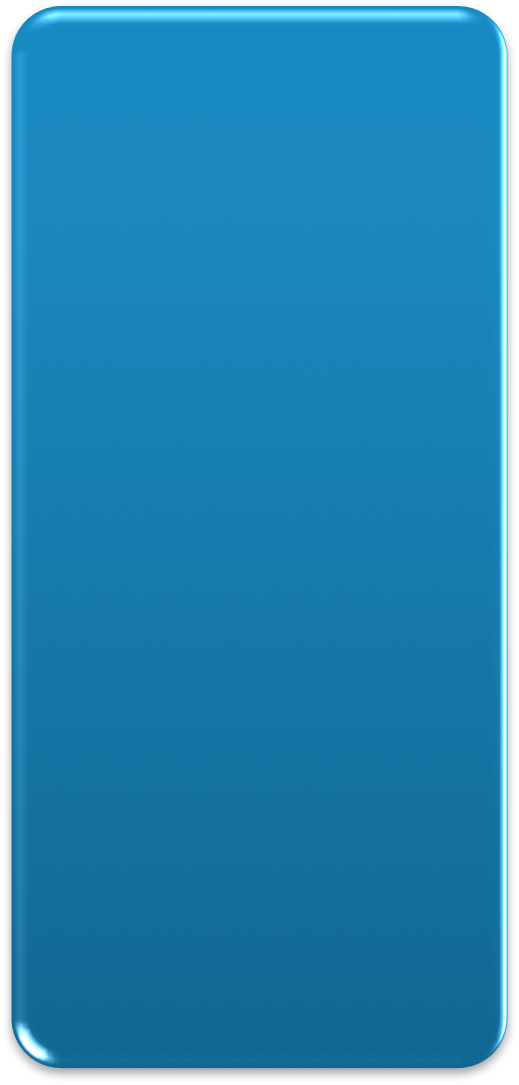 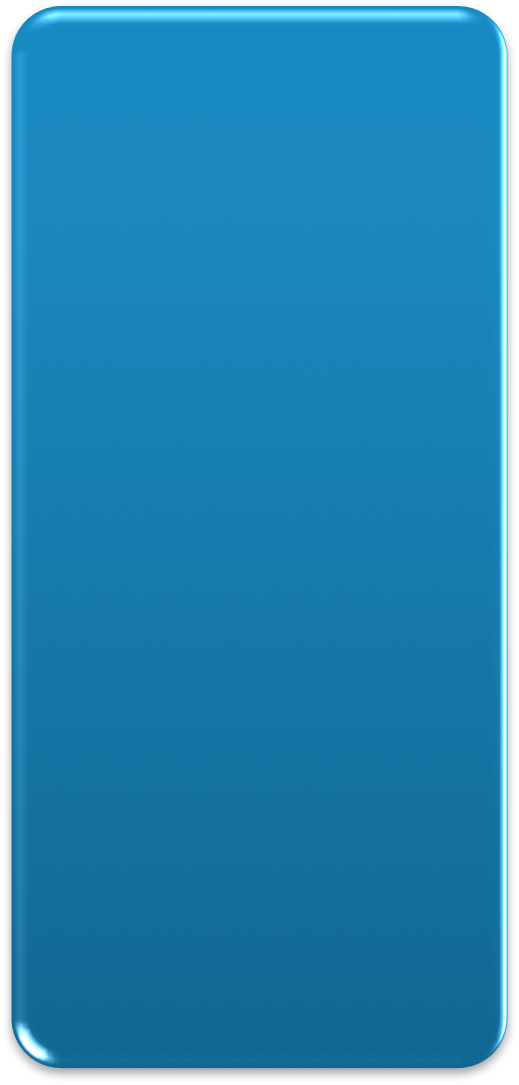 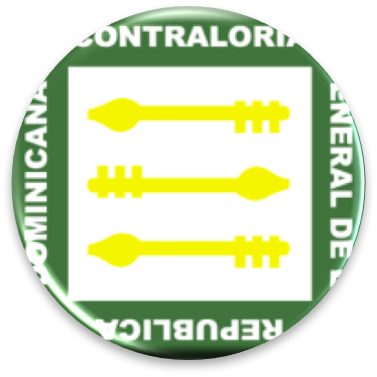 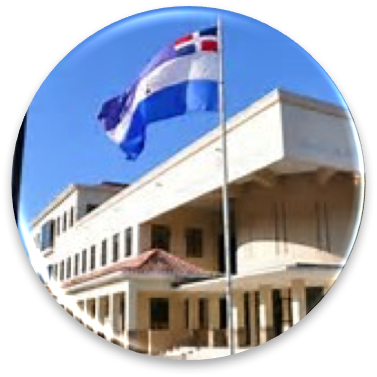 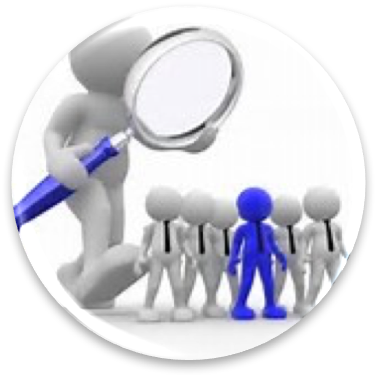 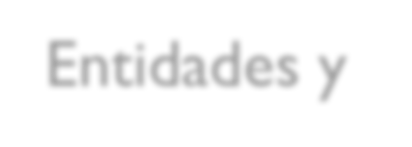 Entidades y
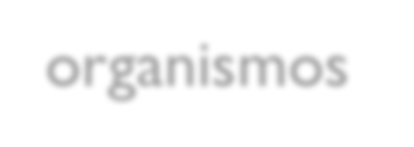 organismos  públicos en el
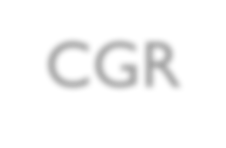 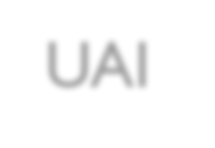 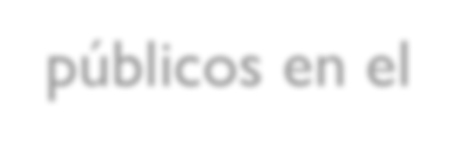 CGR
UAI
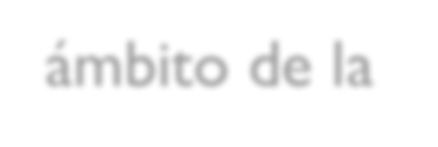 ámbito de la  Ley 10-07
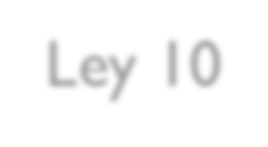 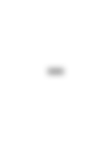 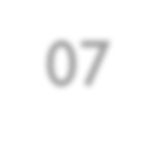 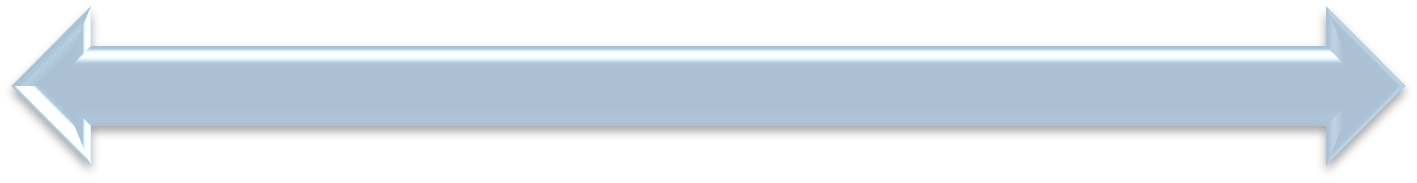 Art. 6 Ley 10-07
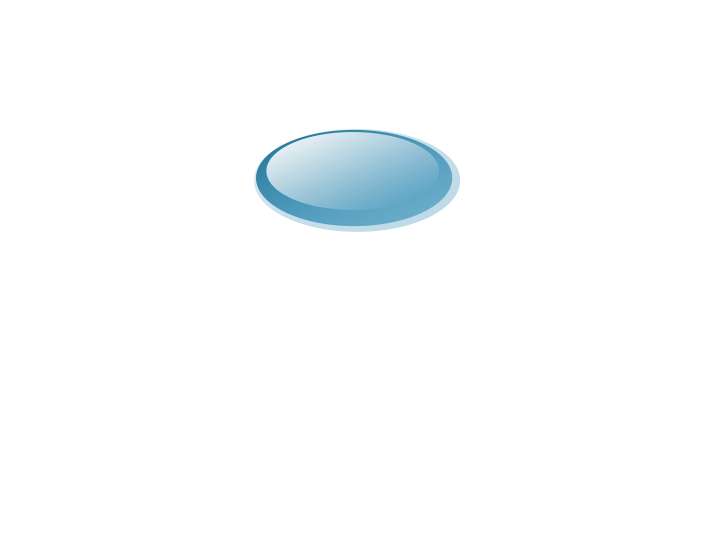 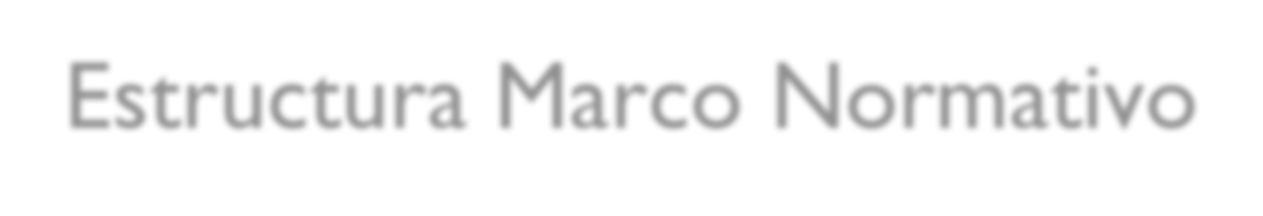 Estructura Marco Normativo
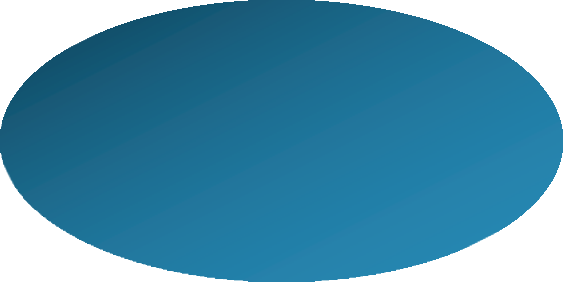 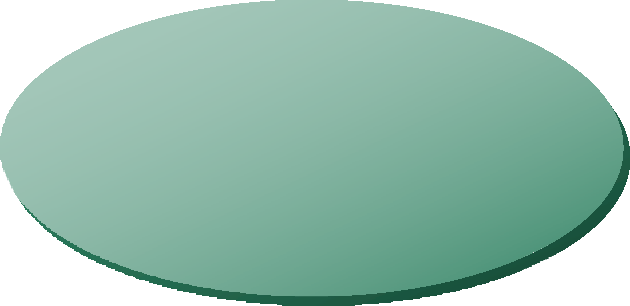 CGR
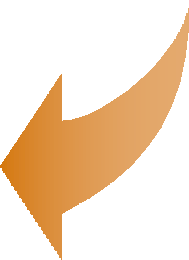 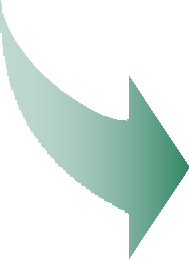 Marco Normativo
(Cumplimiento
Herramientas  Técnicas
Obligatorio)
y	-	y
(Facultativo)
a
mento  A
R	u	e
Pa	s I-  VI-
a

-
001 17
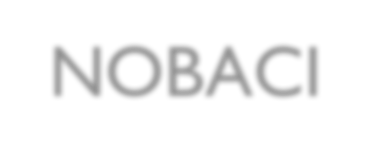 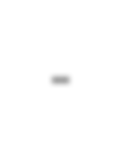 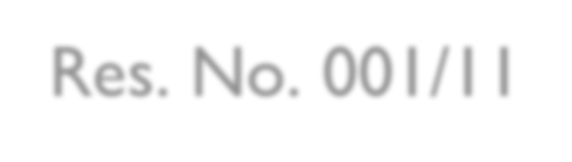 NOBACI - Res. No. 001/11
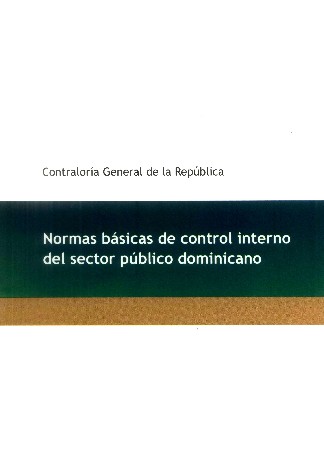 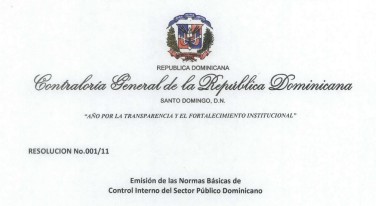 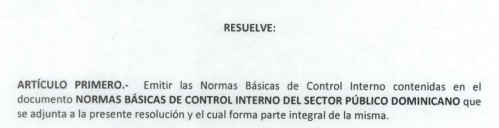 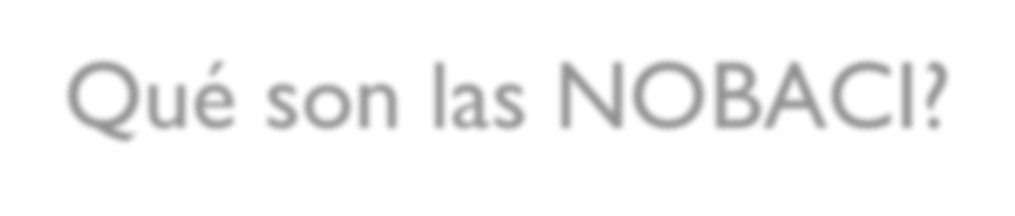 Qué son las NOBACI?
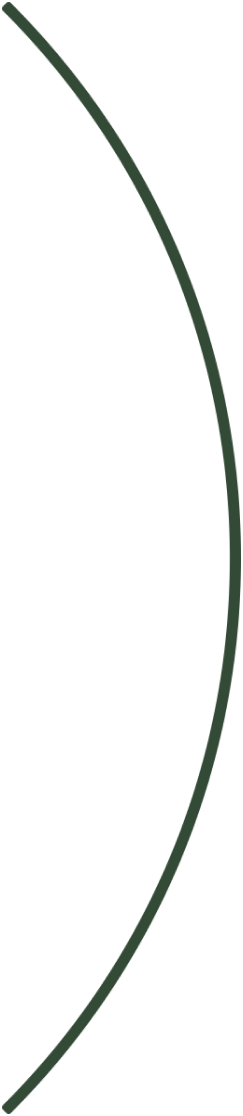 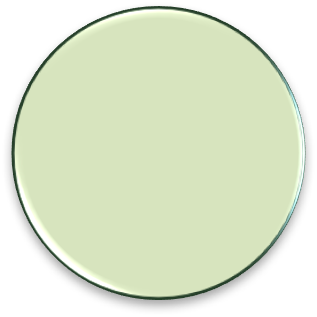 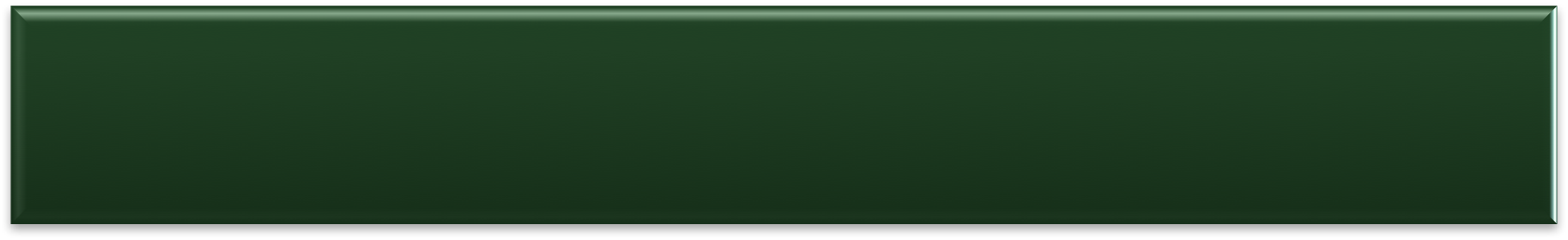 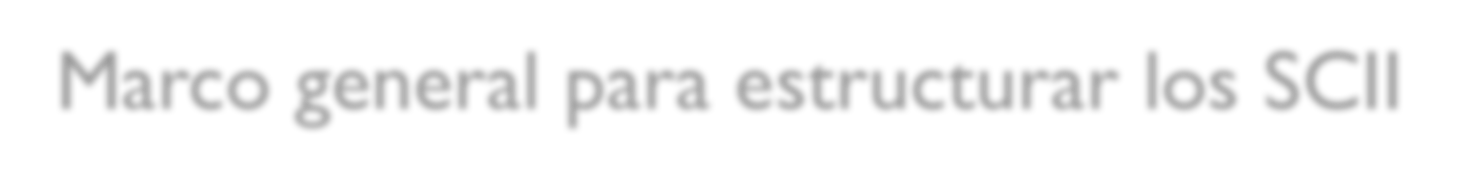 Marco general para estructurar los SCII


Definen el nivel mínimo de calidad para  el Control Interno del Sector Público

Constituyen medios o referentes para  evaluar los SCII
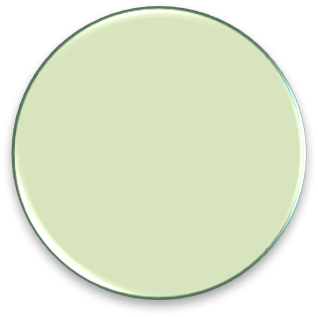 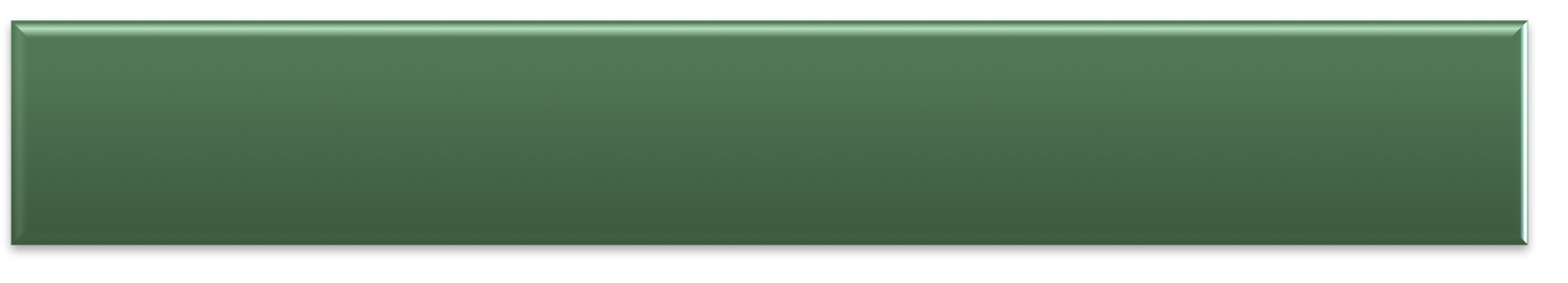 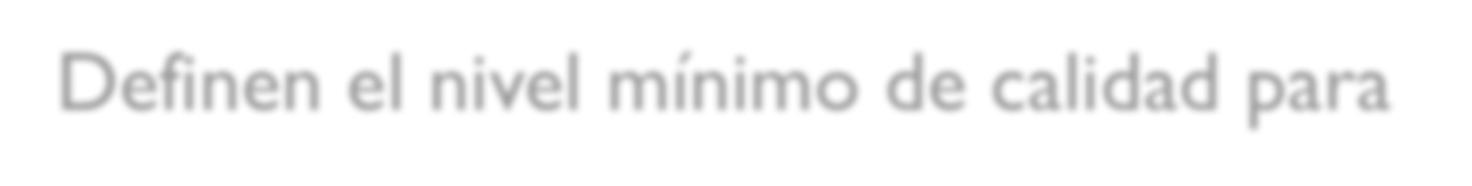 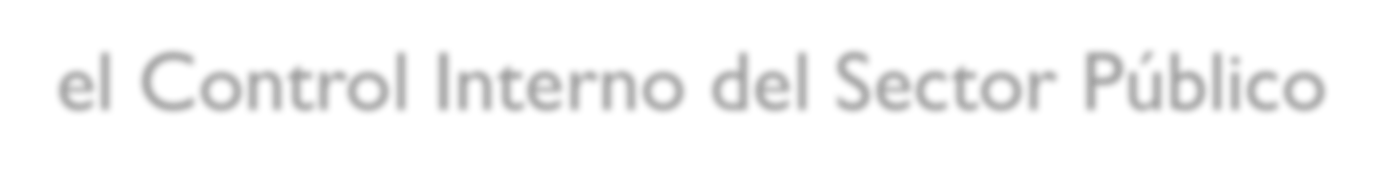 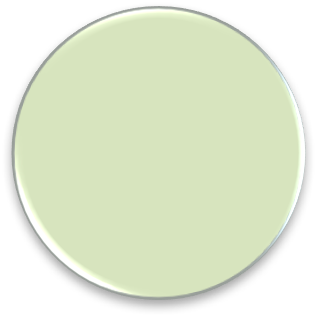 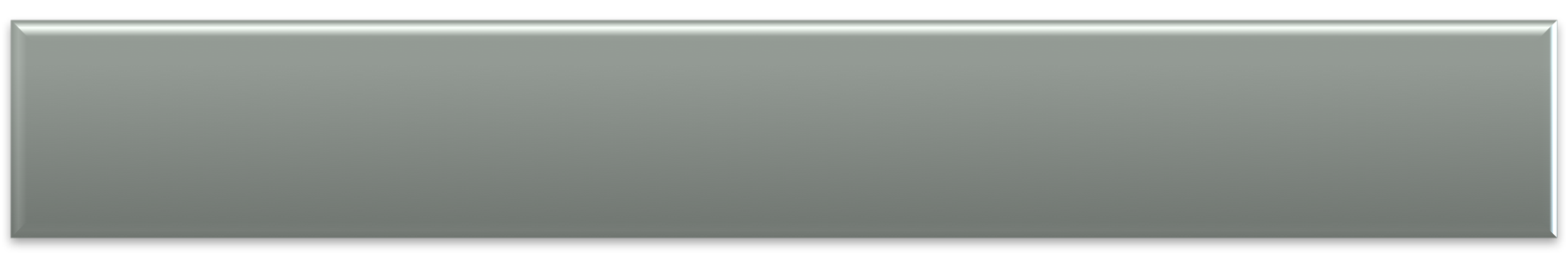 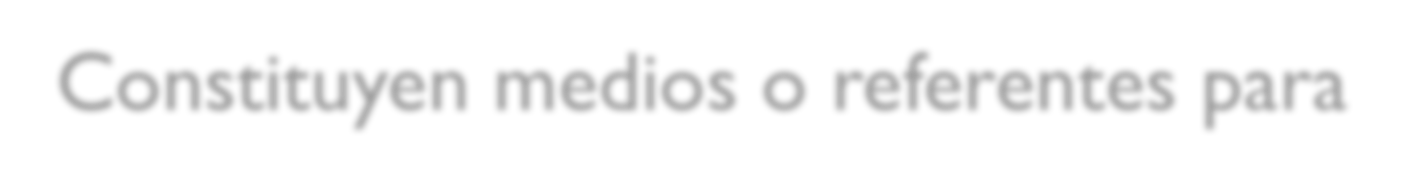 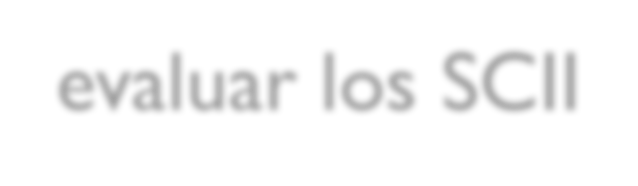 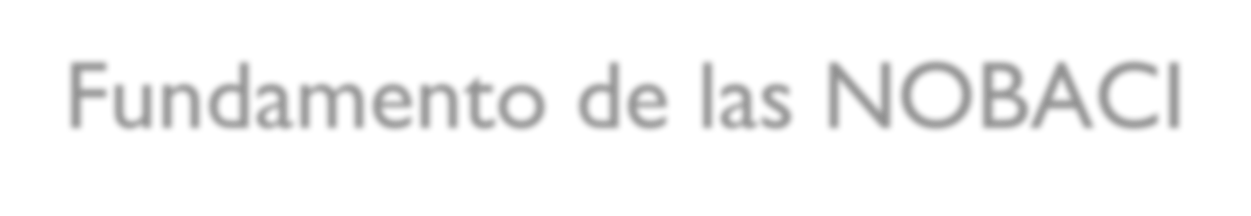 Fundamento de las NOBACI
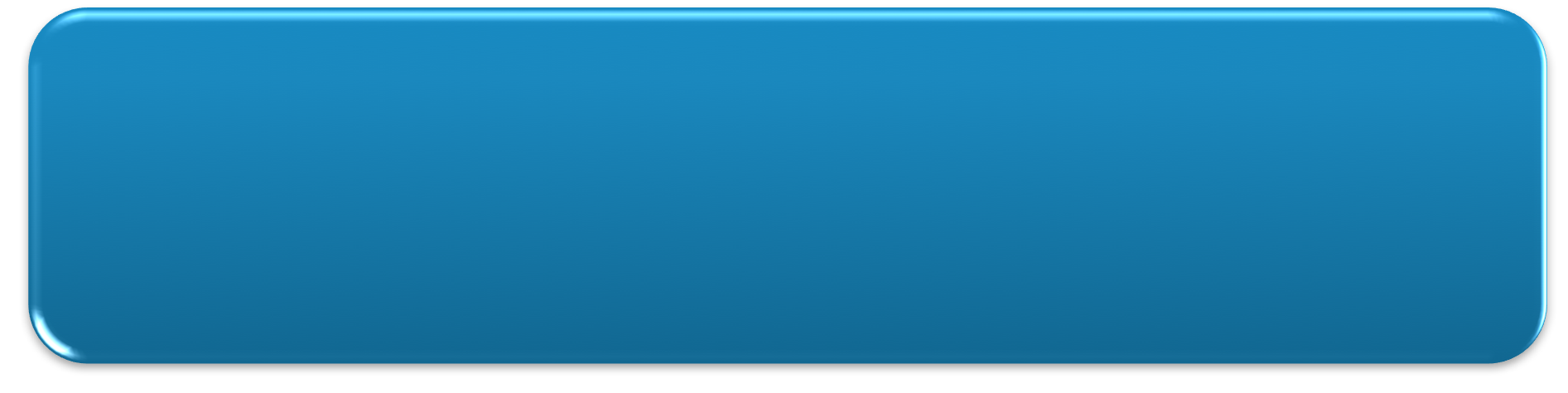 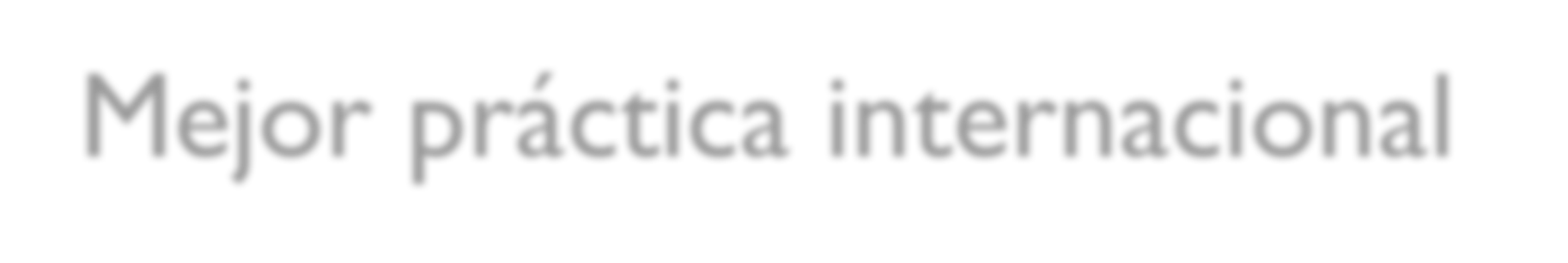 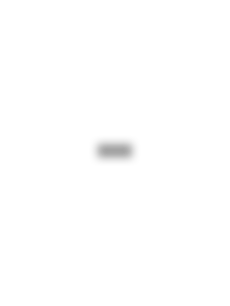 Mejor práctica internacional -
COSO y Guía de INTOSAI
Todos los Marcos legales de  Latinoamérica lo han adoptado
La Cooperación Internacional utiliza  COSO	como referente para  calificar el uso de mejores prácticas
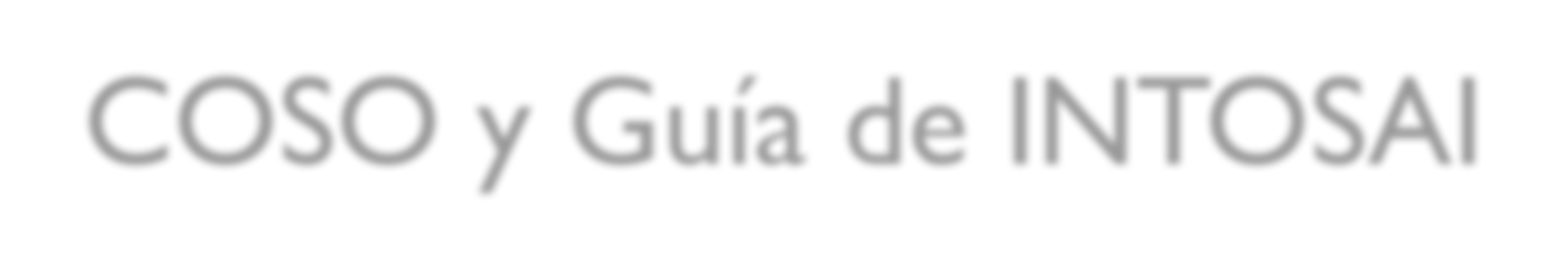 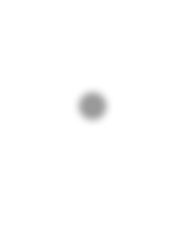 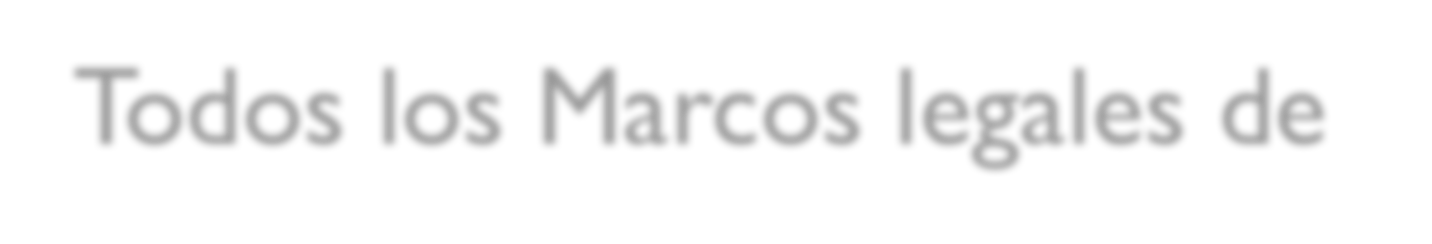 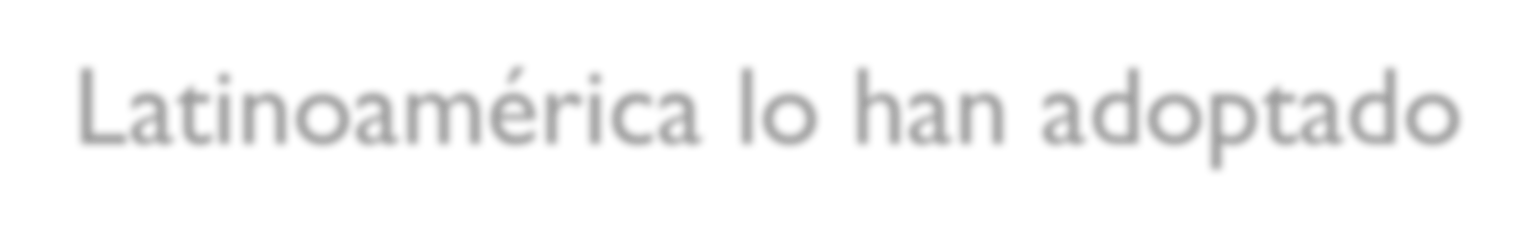 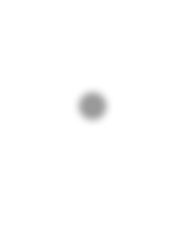 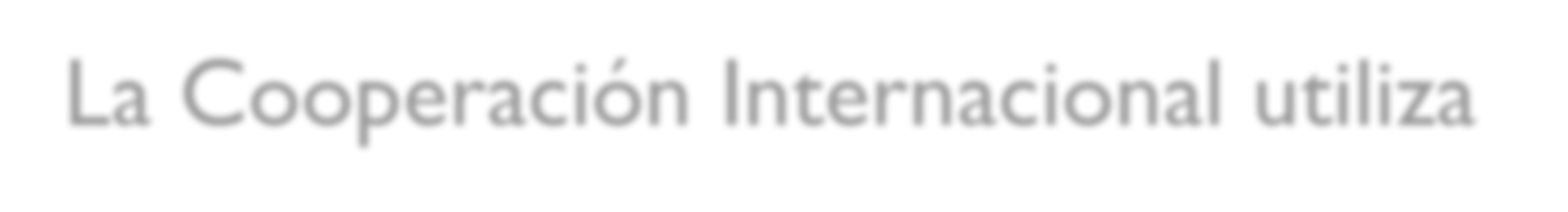 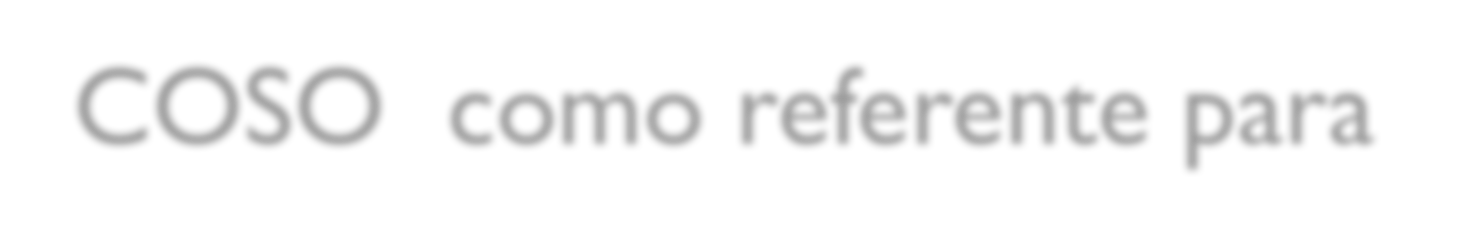 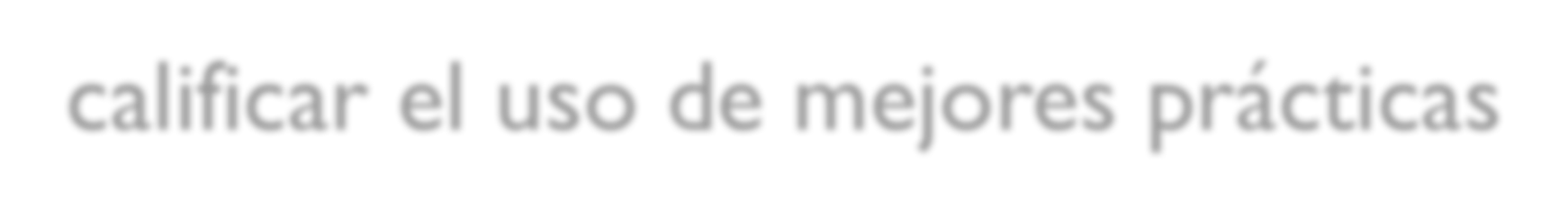 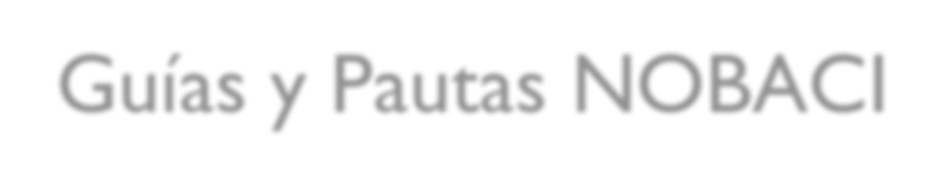 Guías y Pautas NOBACI
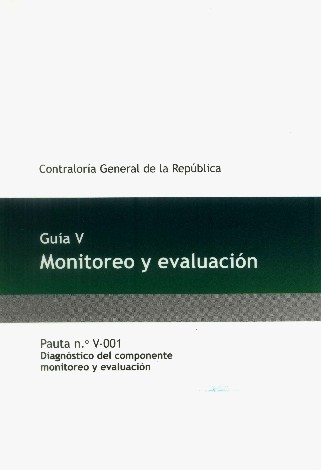 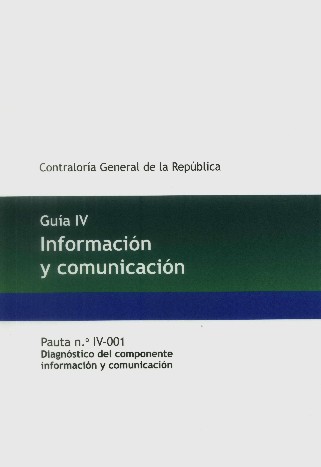 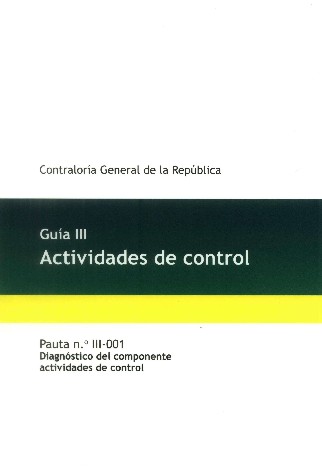 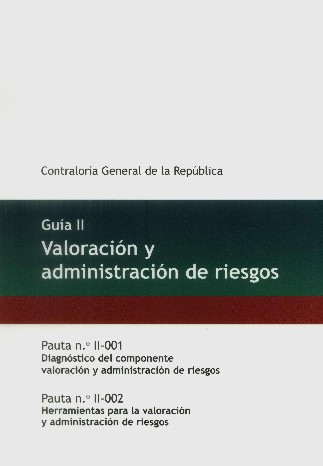 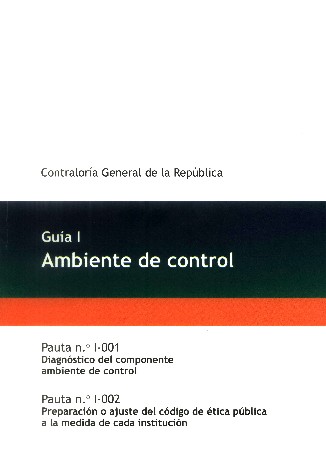 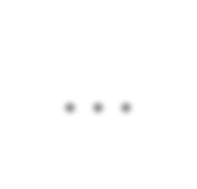 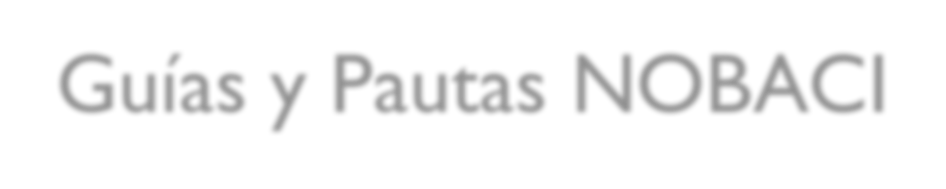 … Guías y Pautas NOBACI
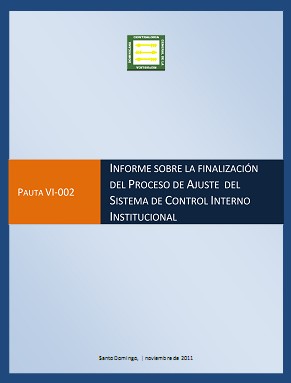 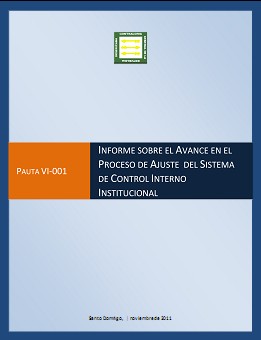 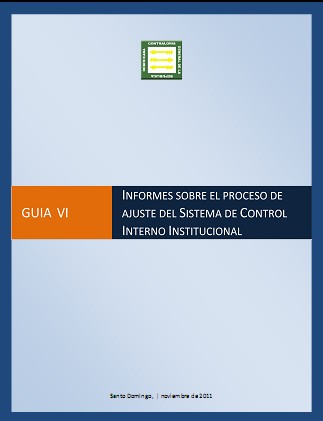 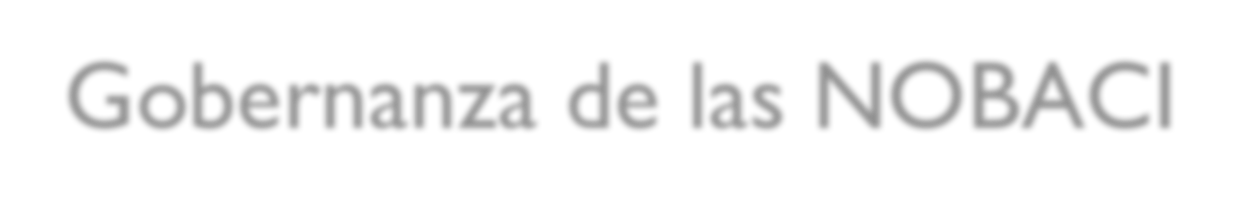 Gobernanza de las NOBACI
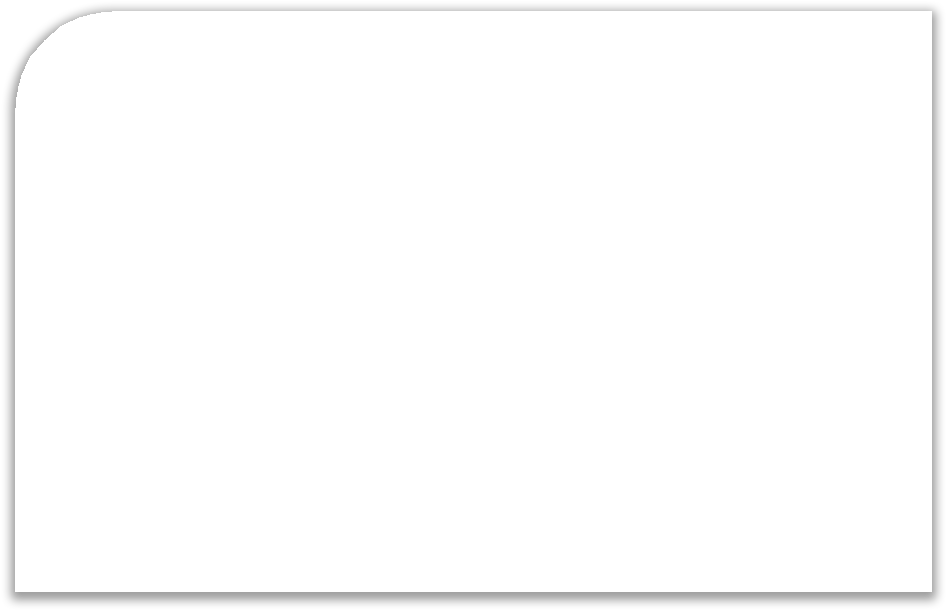 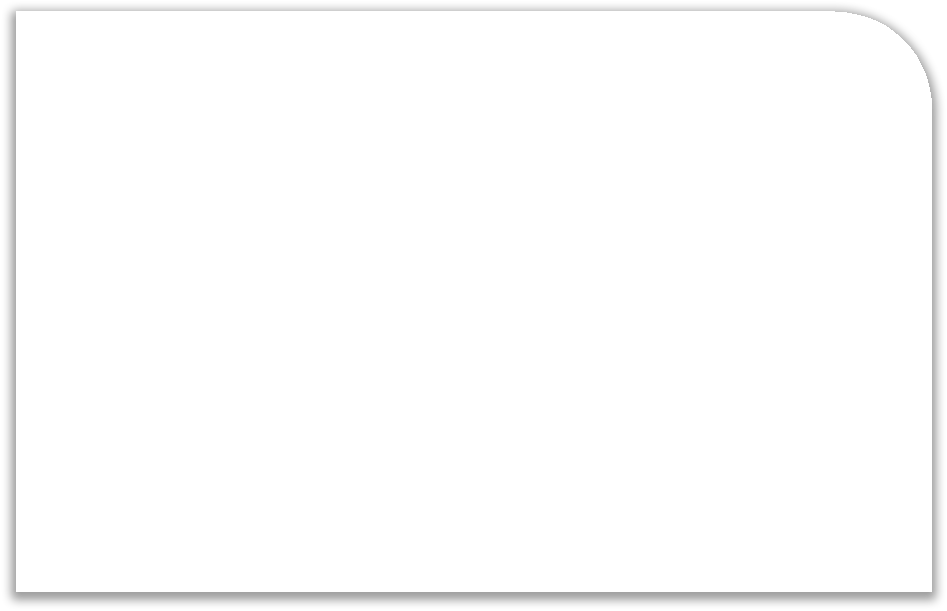 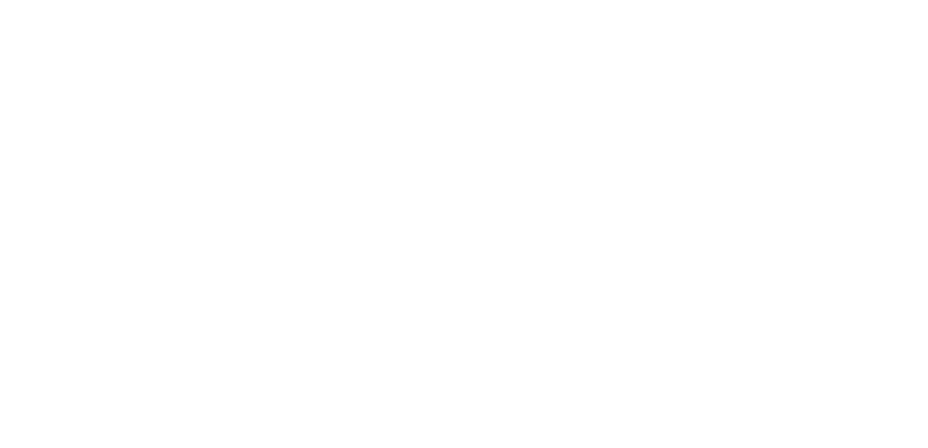 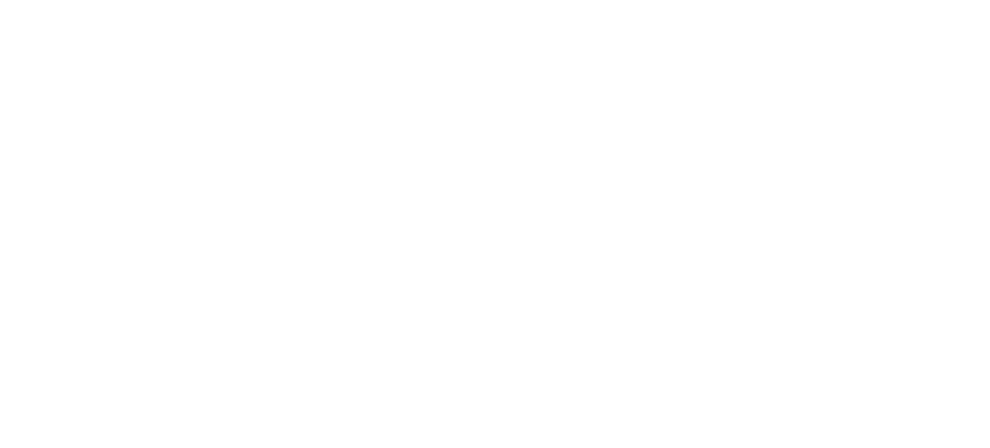 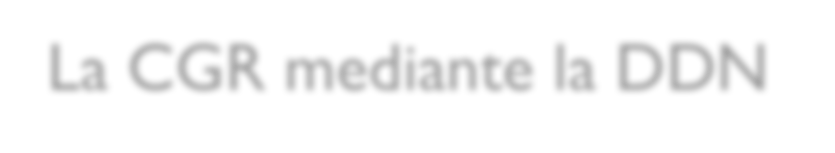 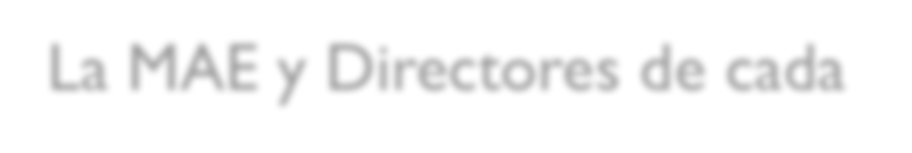 La CGR mediante la DDN  investiga, actualiza, emite,
La MAE y Directores de cada  Entidad ajustan e implementan
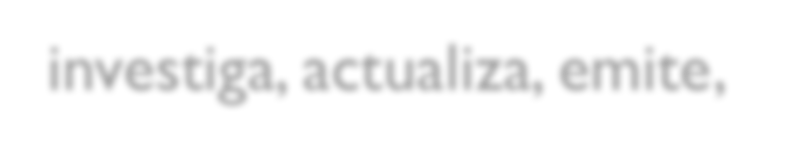 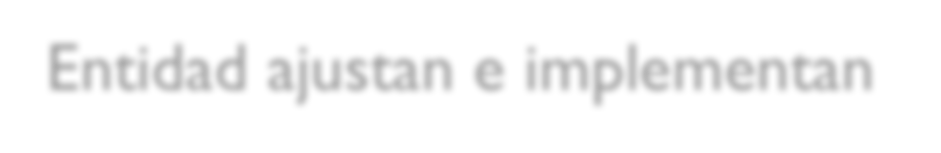 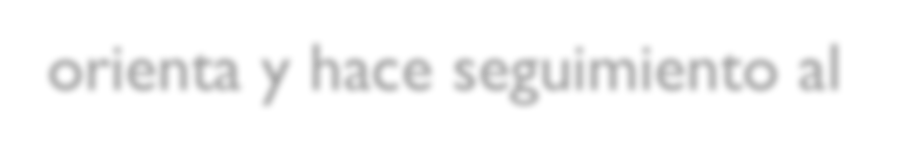 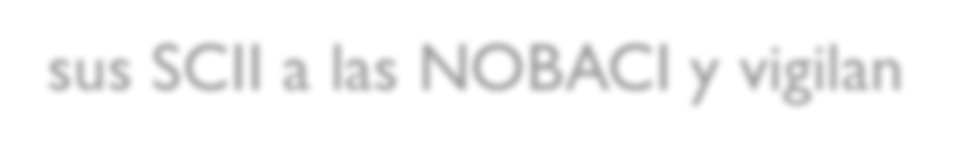 orienta y hace seguimiento al
sus SCII a las NOBACI y vigilan
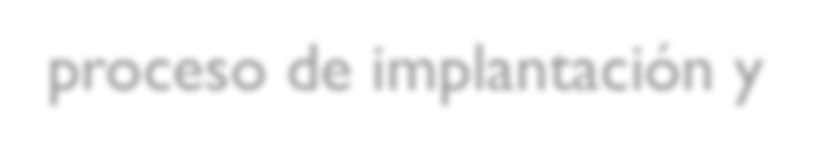 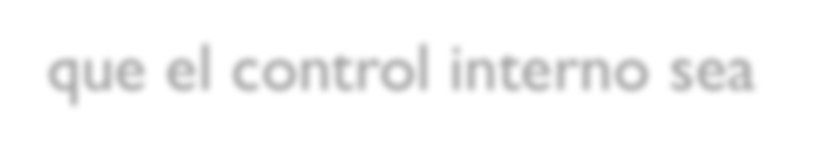 proceso de implantación y  ajustes
que el control interno sea  aplicado efectivamente
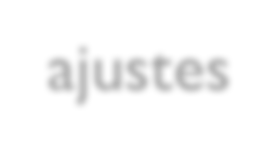 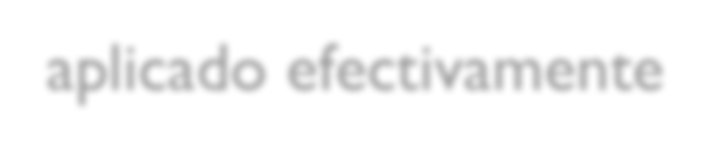 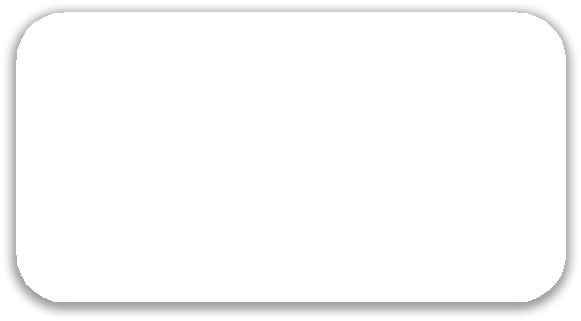 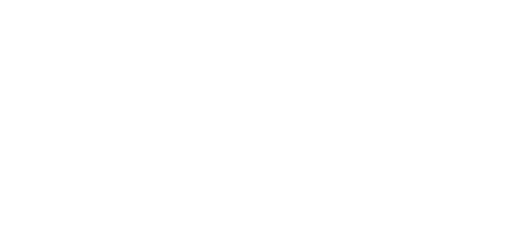 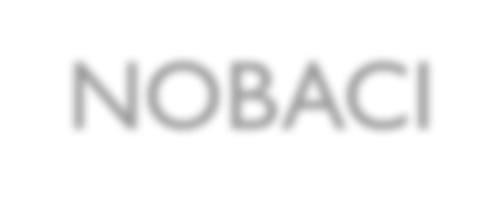 NOBACI
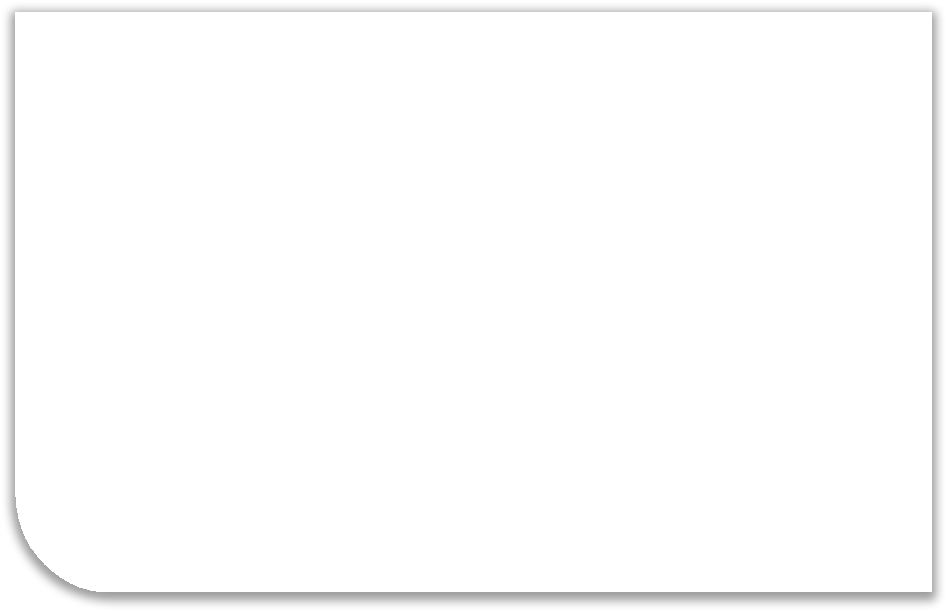 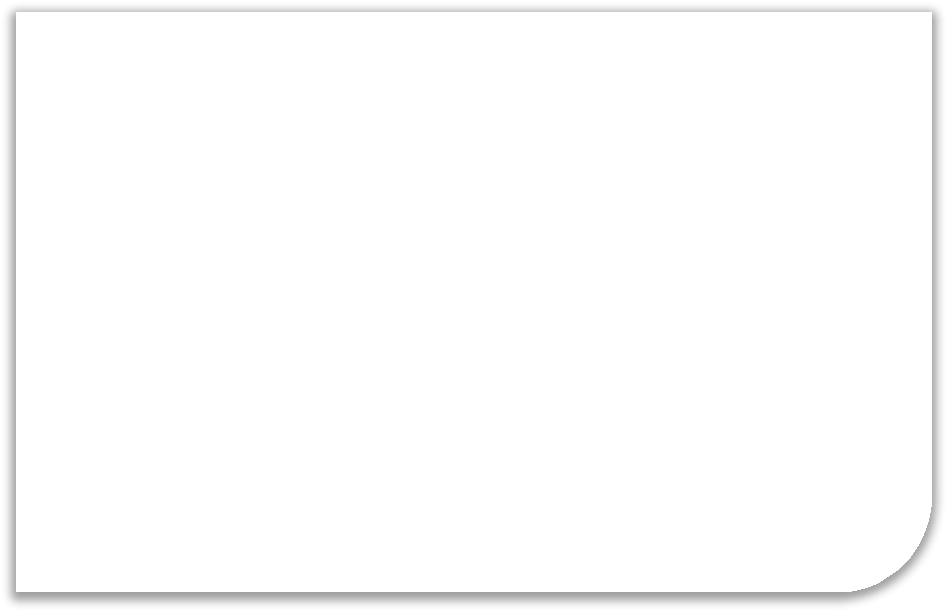 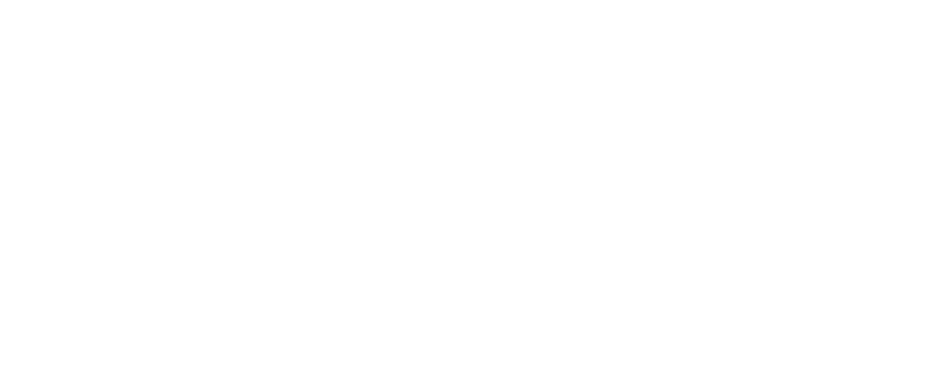 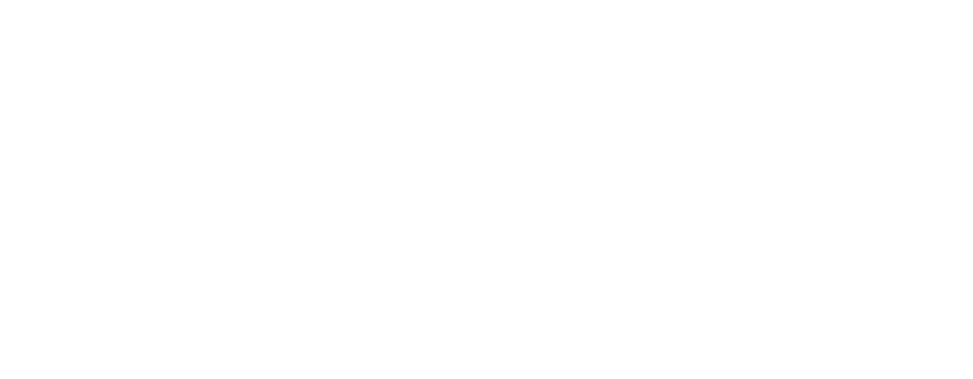 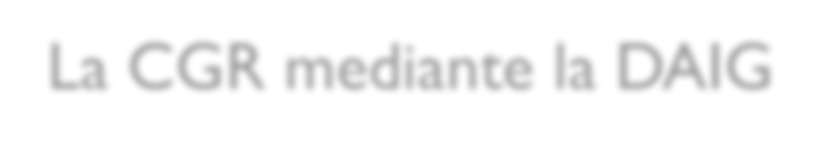 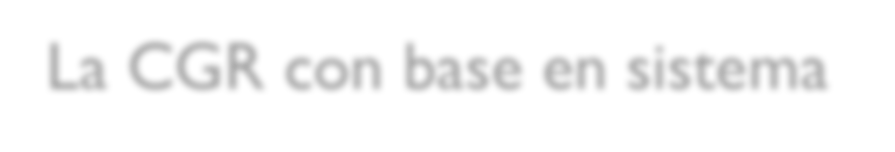 La CGR mediante la DAIG  evalúa lo adecuado y efectivo
La CGR con base en sistema  de consecuencias toma acción
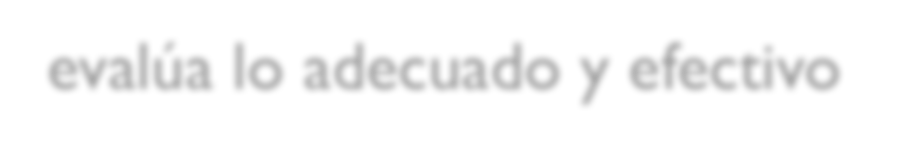 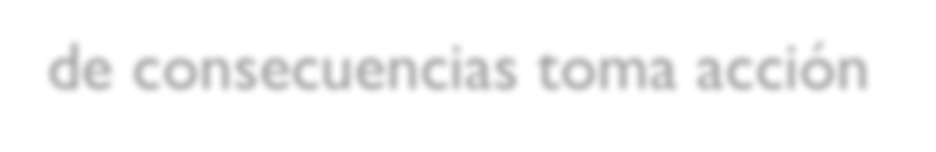 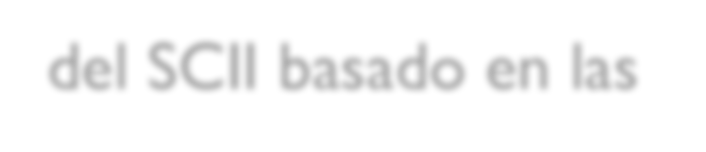 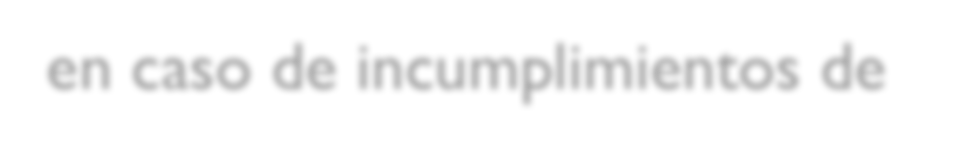 del SCII basado en las  NOBACI
en caso de incumplimientos de  las NOBACI
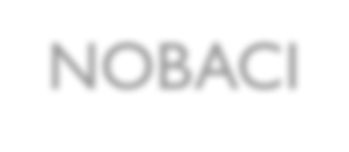 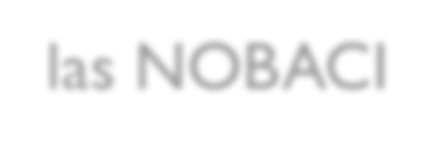 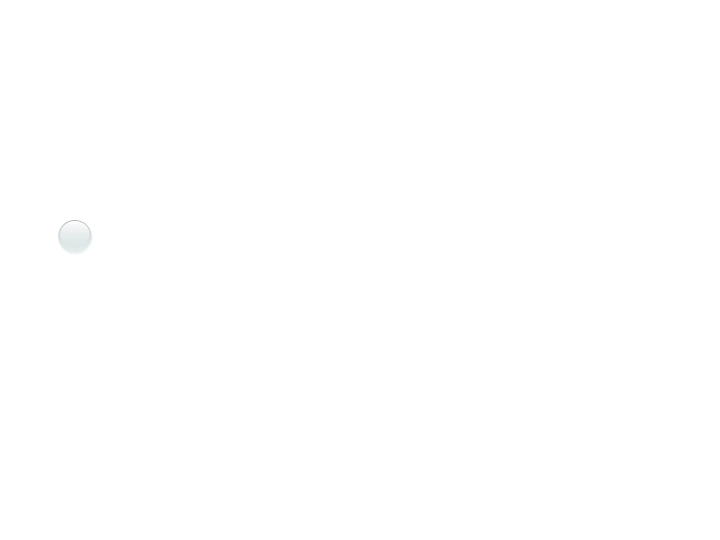 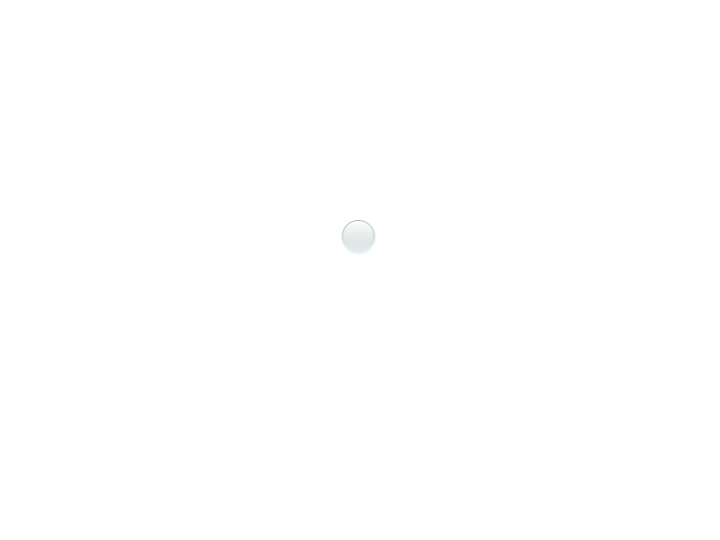 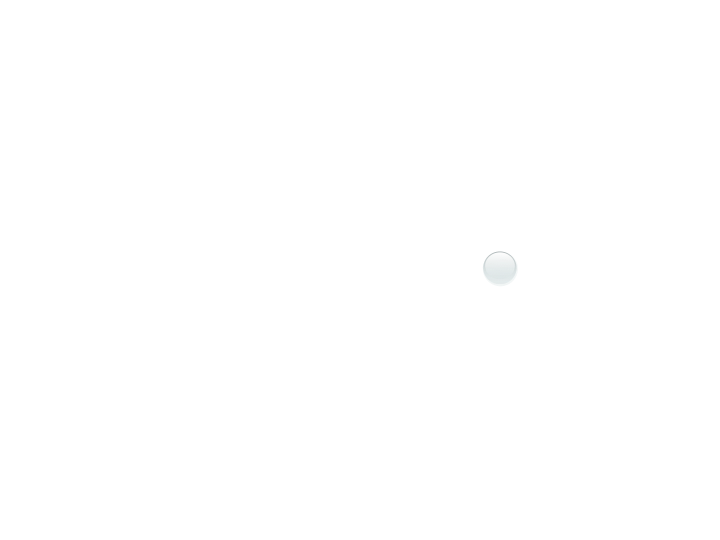 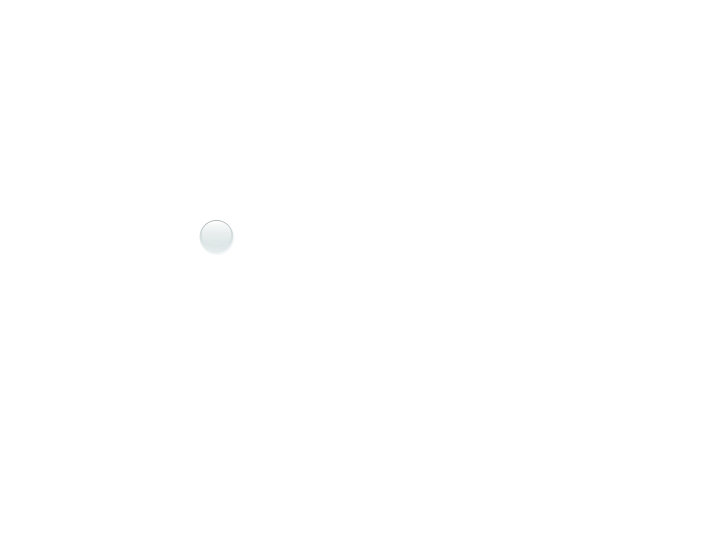 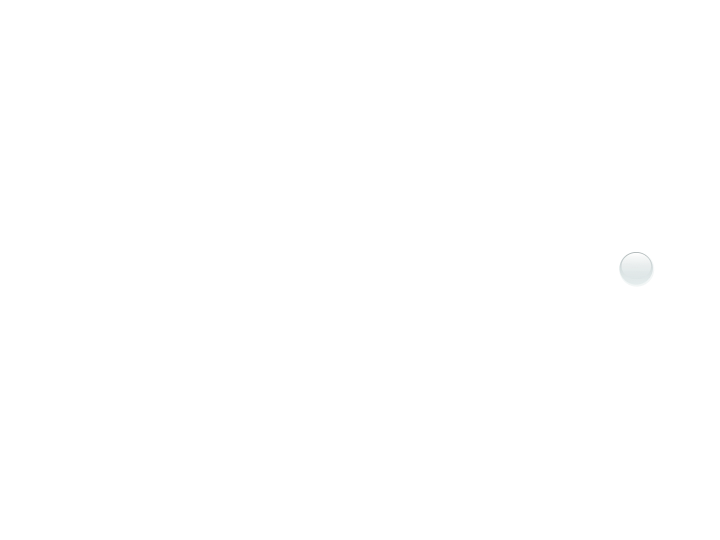 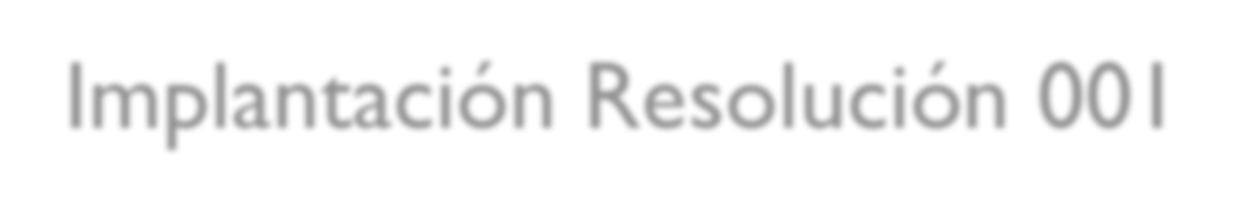 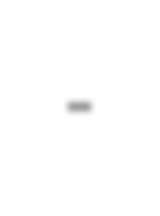 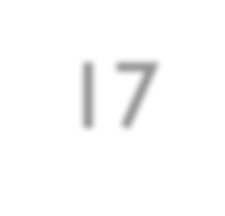 Implantación Resolución 001-17
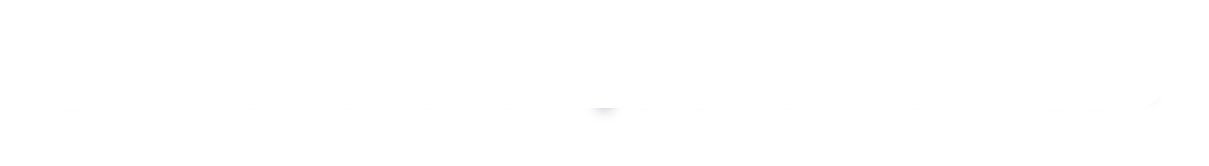 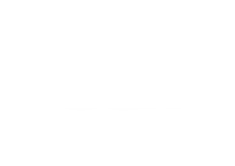 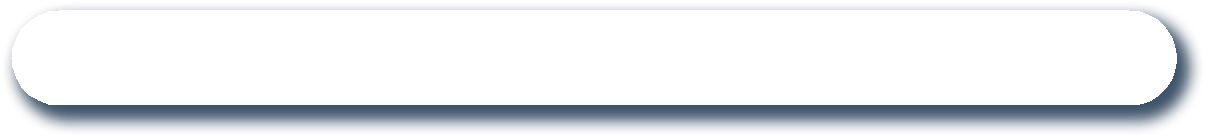 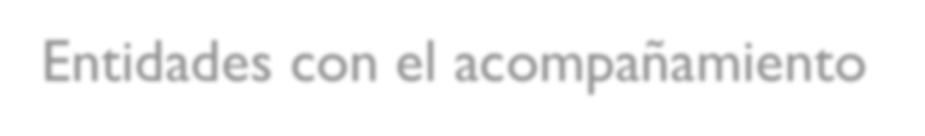 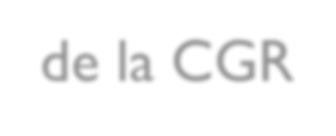 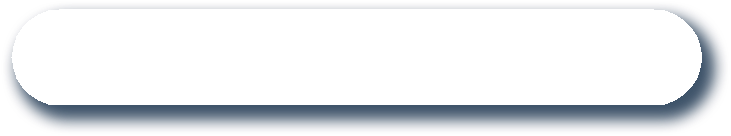 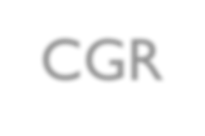 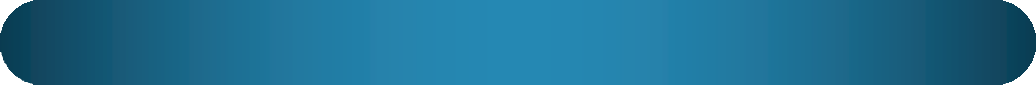 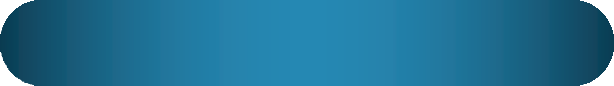 Entidades con el acompañamiento de la CGR
CGR
Et pa
2 Eta
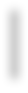 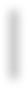 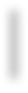 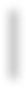 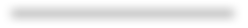 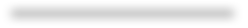 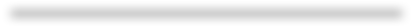 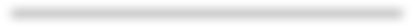 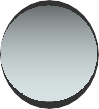 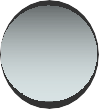 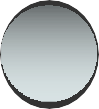 1
2
3
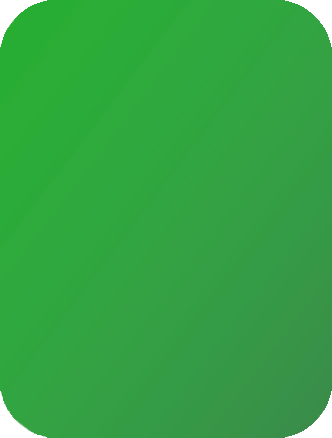 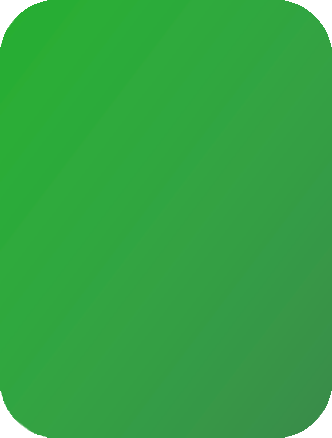 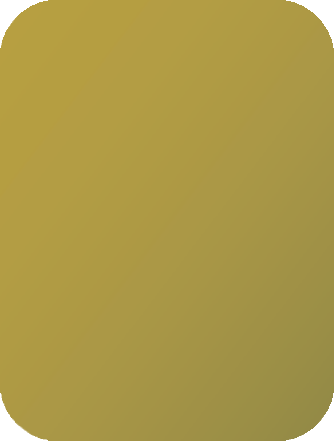 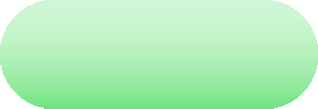 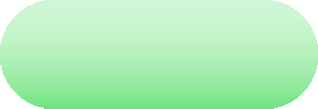 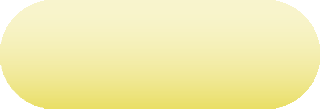 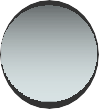 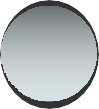 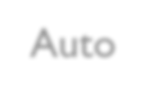 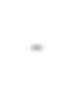 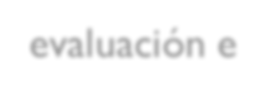 4
Aseguramiento e
5
Informe anual del
Auto-evaluación e  informe  cuatrimestral
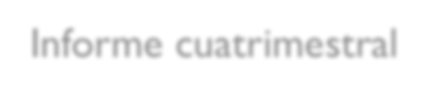 Informe cuatrimestral  sobre el  avance/terminación
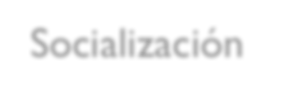 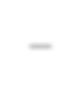 Socialización –  Capacitación – Auto-
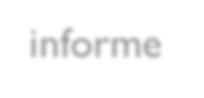 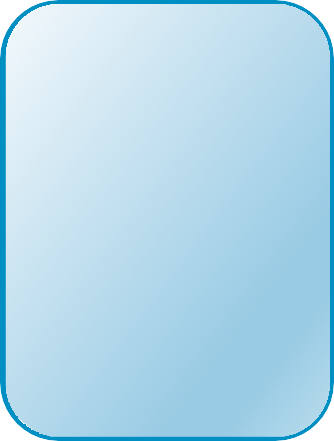 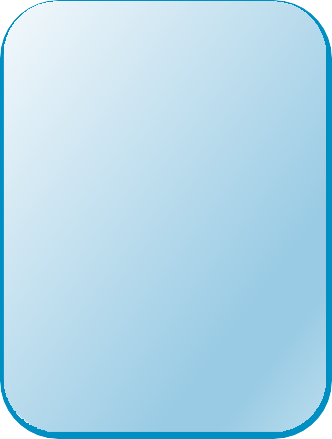 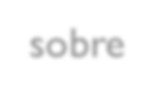 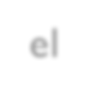 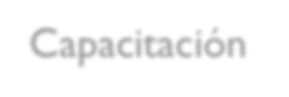 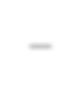 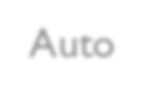 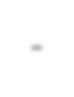 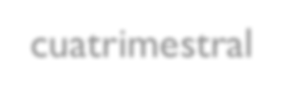 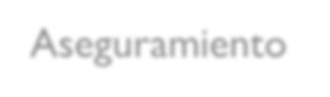 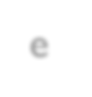 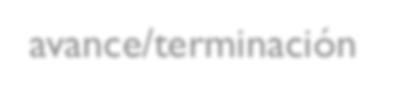 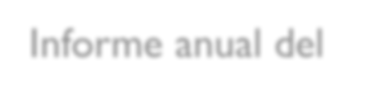 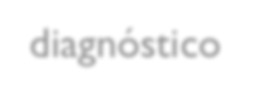 diagnóstico  del SCII
15.03.17 – 14.03.18
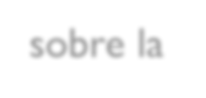 sobre la  estructura y  efectividad del
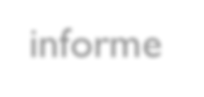 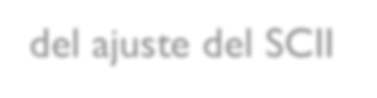 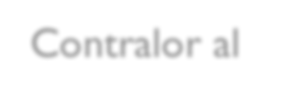 informe  cuatrimestral al  Presidente sobre lo
del ajuste del SCII  31.08.17
31.12.17
Contralor al  Presidente sobre  lo adecuado y
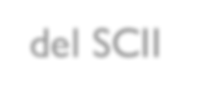 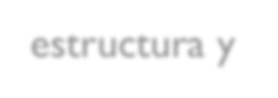 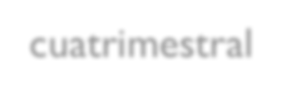 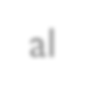 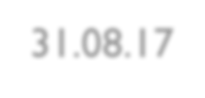 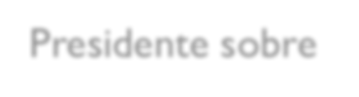 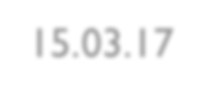 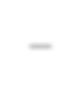 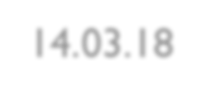 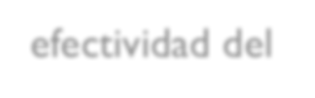 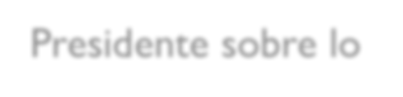 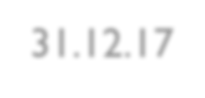 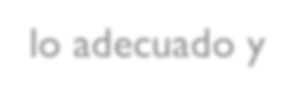 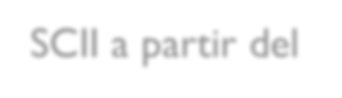 SCII a partir del  31.08.18
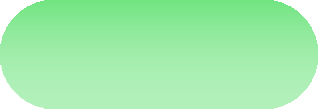 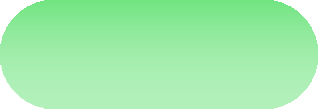 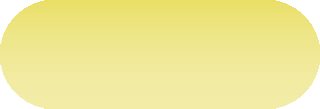 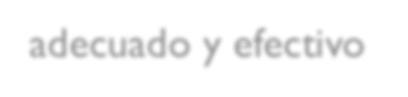 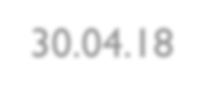 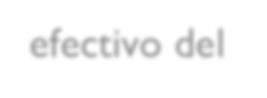 adecuado y efectivo  del SCII a partir del  31.08.18
30.04.18
efectivo del  SINACI corte al  31/12 de cada año
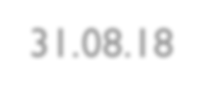 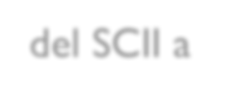 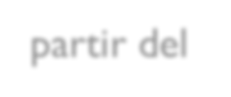 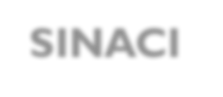 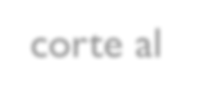 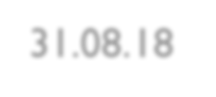 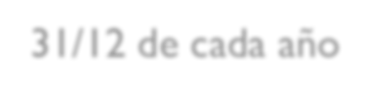 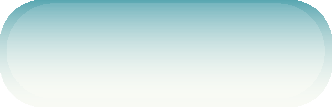 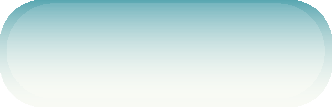 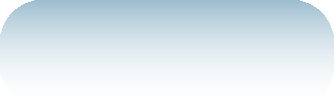 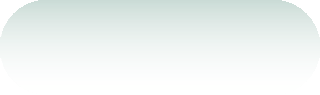 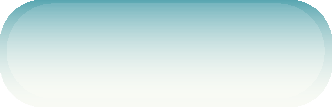 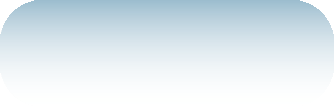 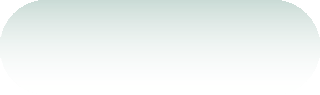 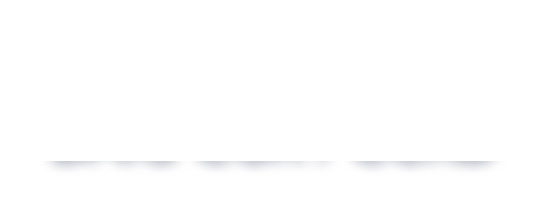 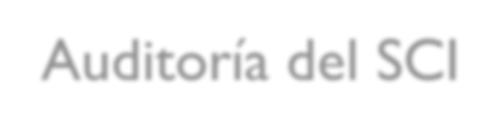 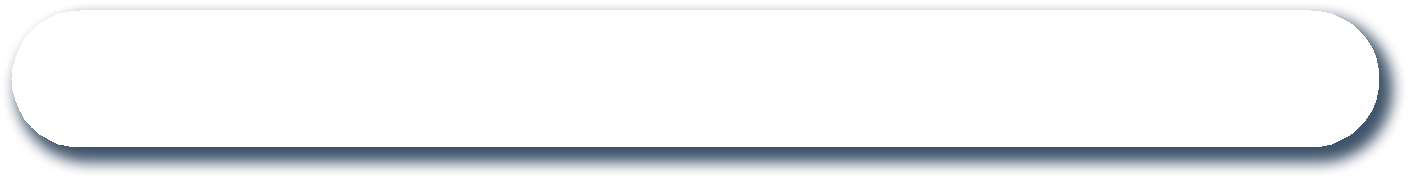 Auditoría del SCI
DAIG CGR / CCRD
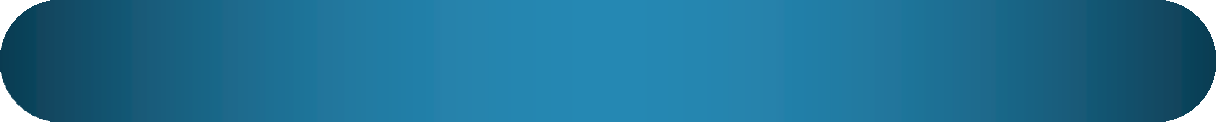 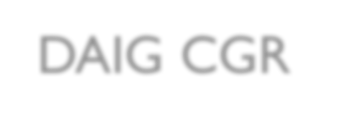 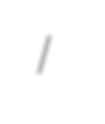 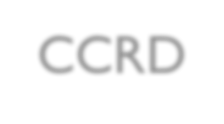